TOÁN 1
Tuần 2
Bài 5: Các số 7, 8, 9
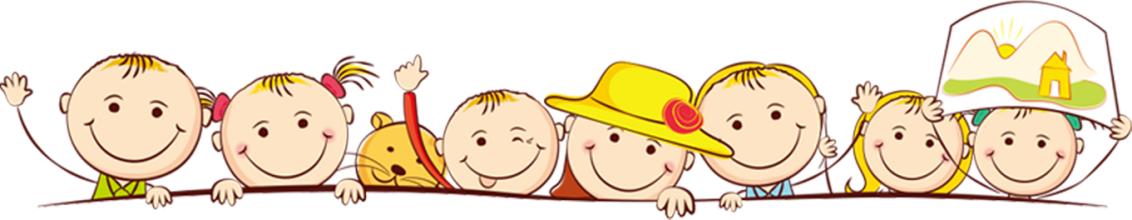 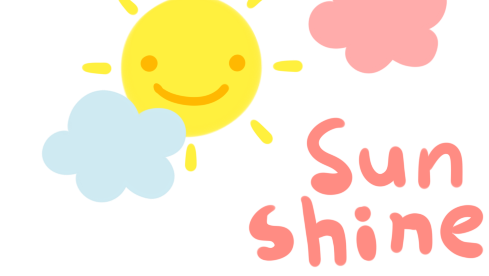 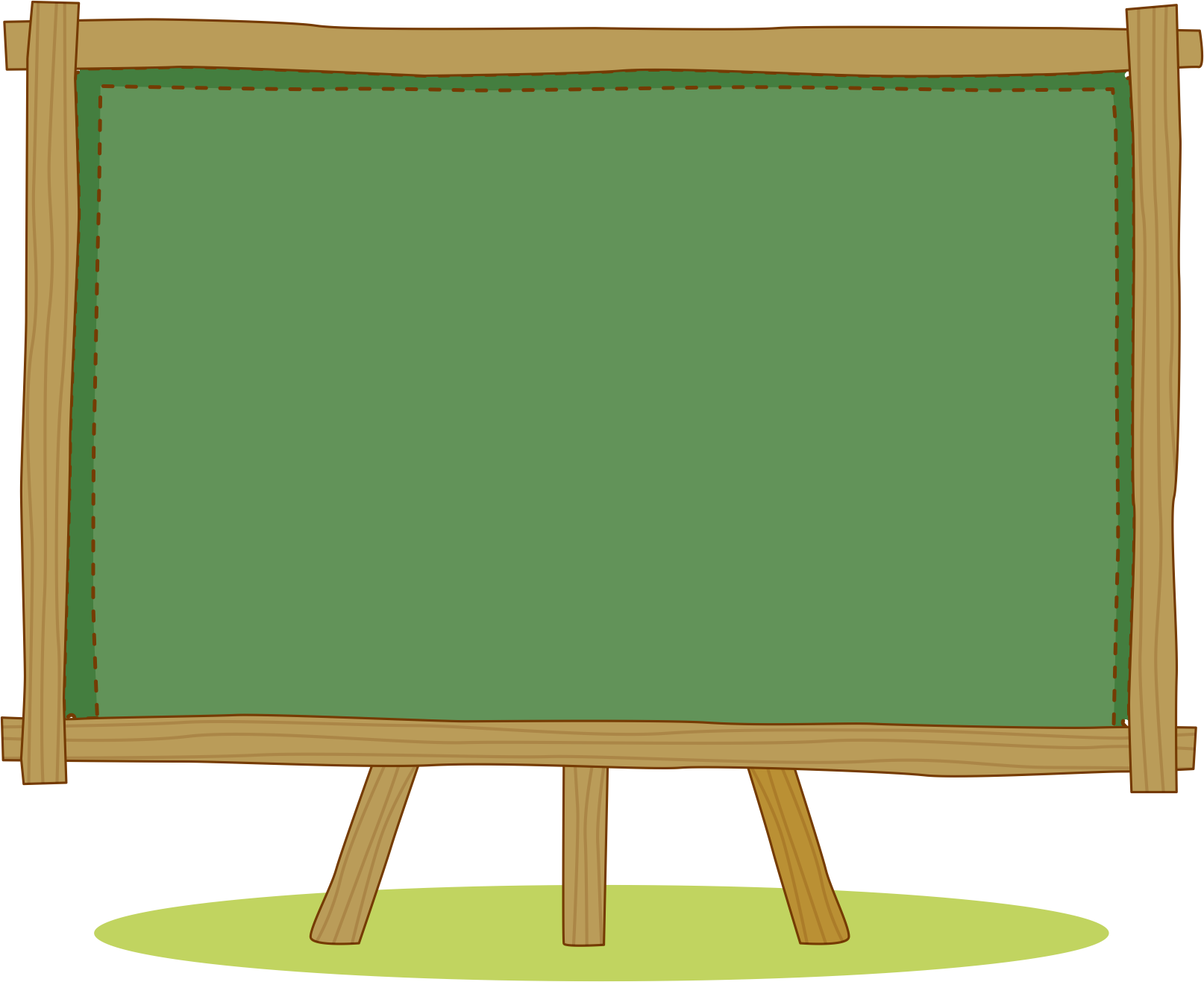 KHỞI ĐỘNG
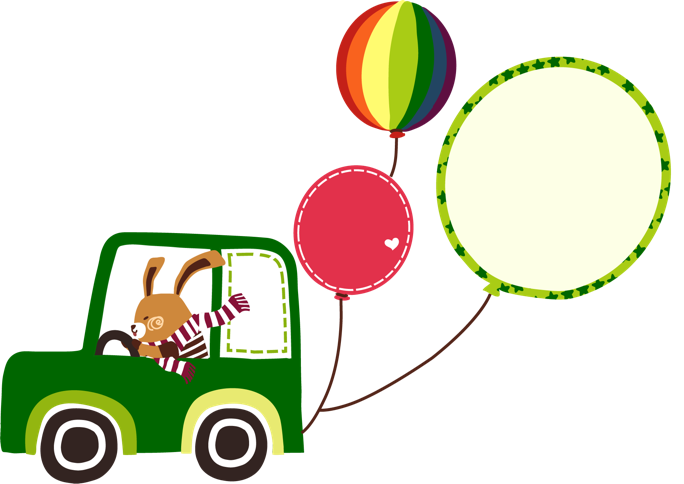 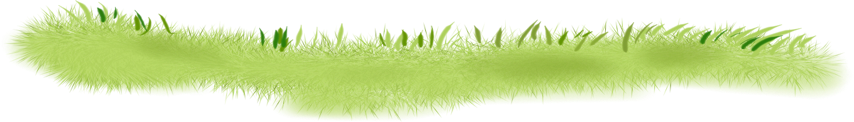 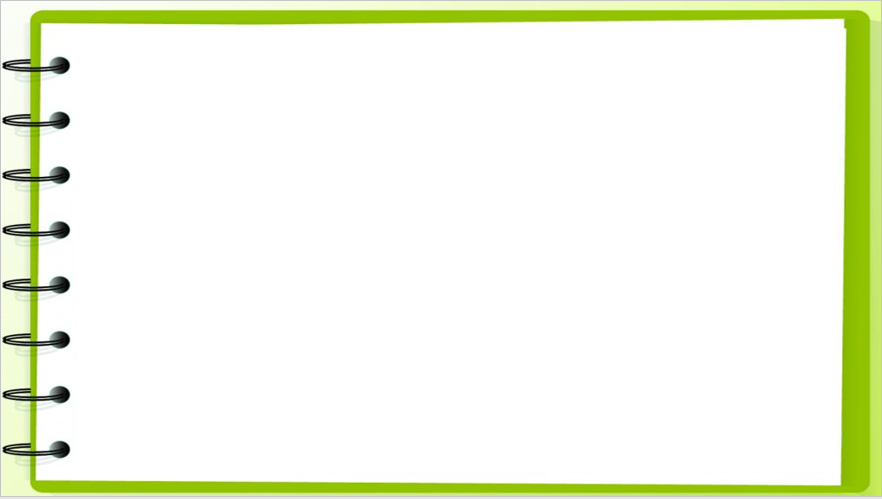 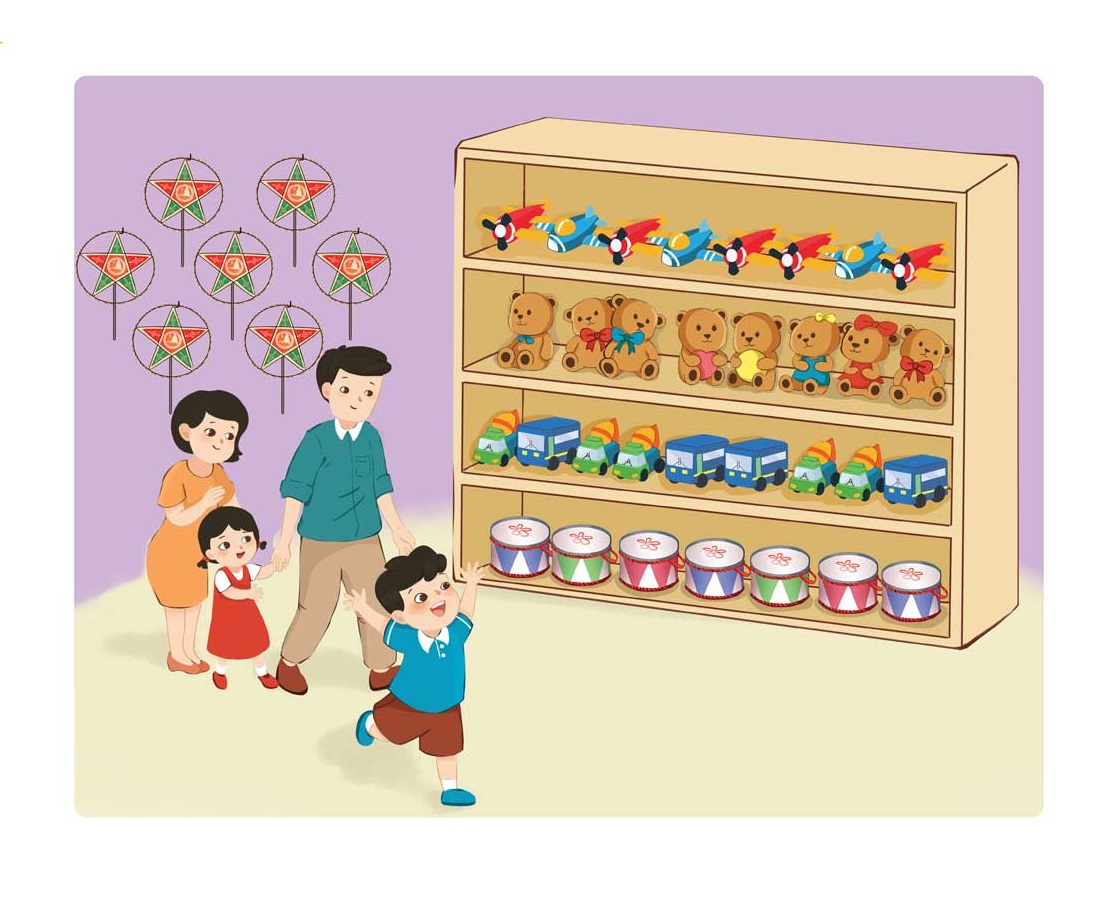 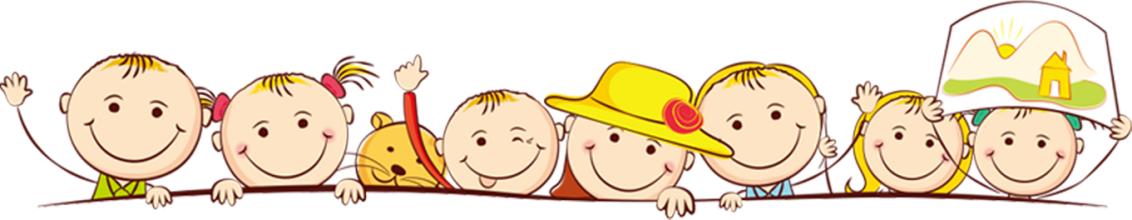 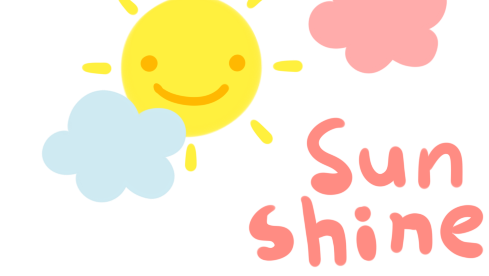 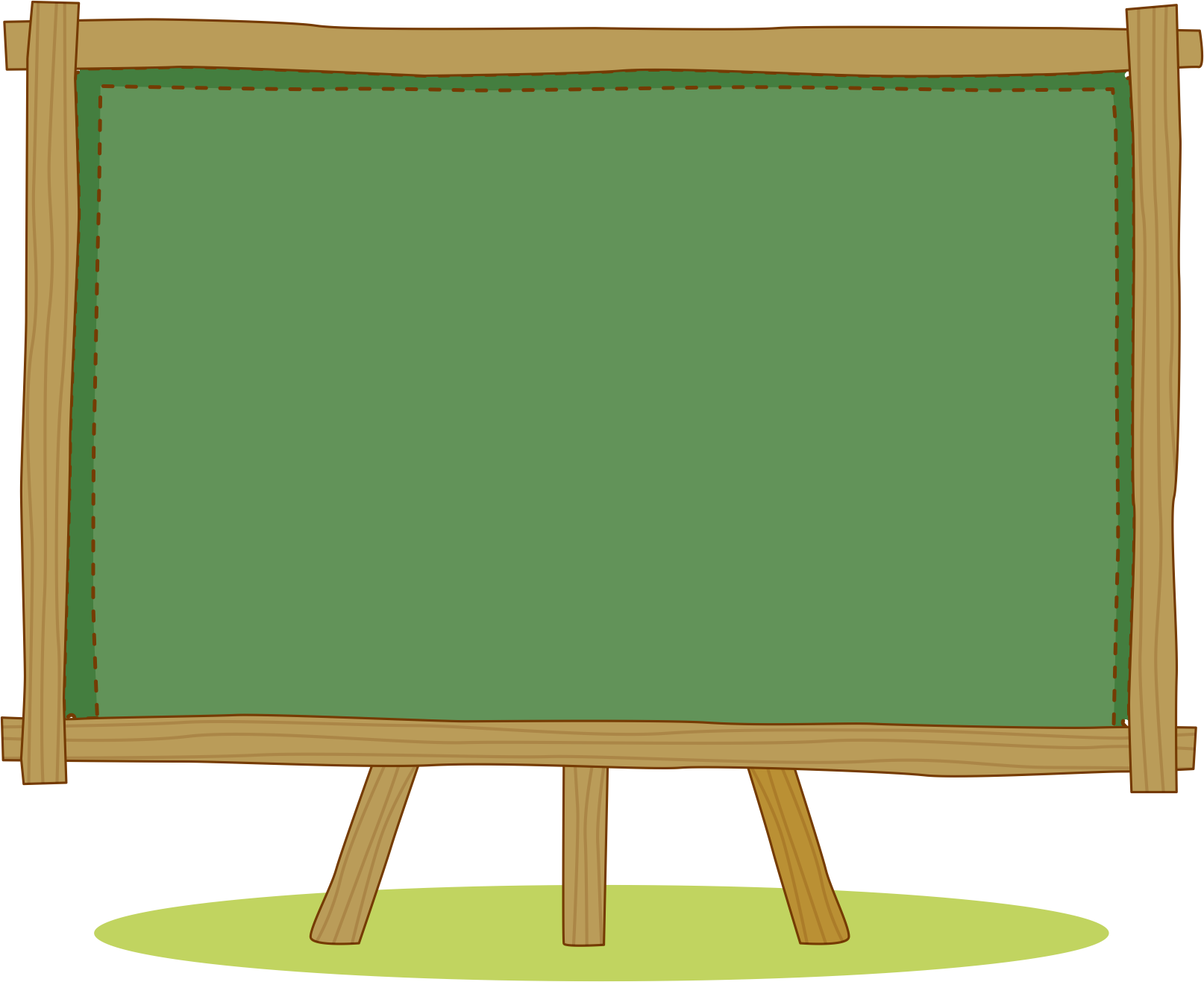 HÌNH THÀNH KIẾN THỨC
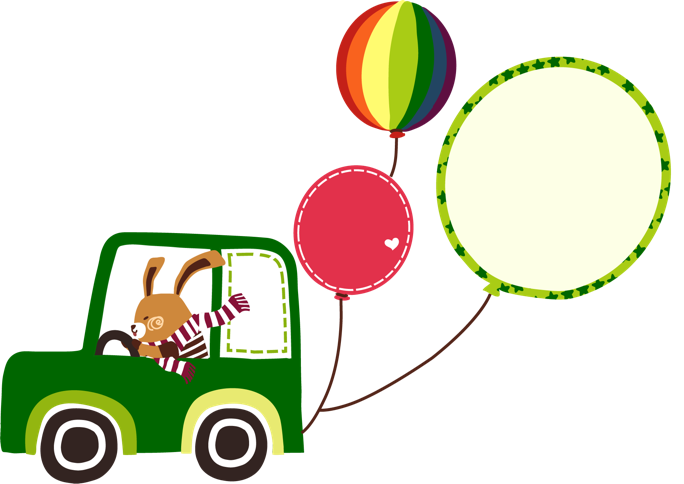 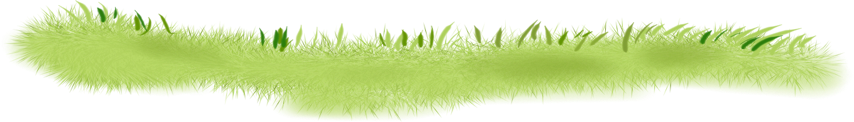 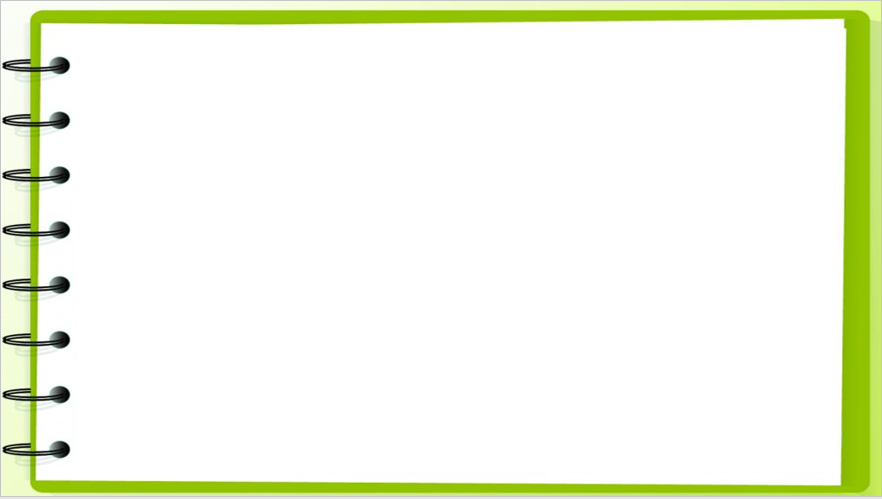 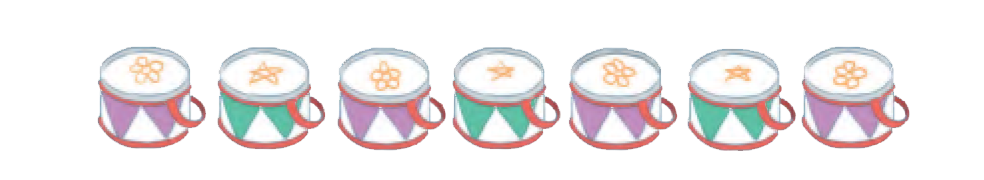 7
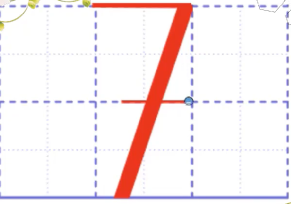 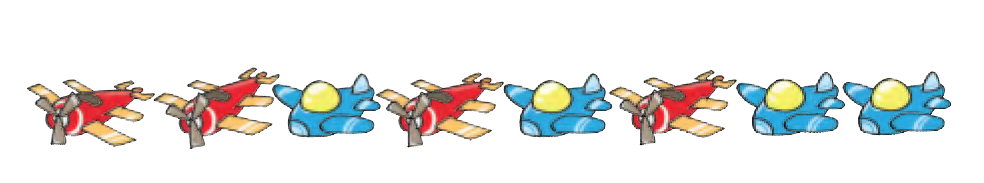 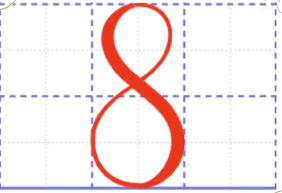 8
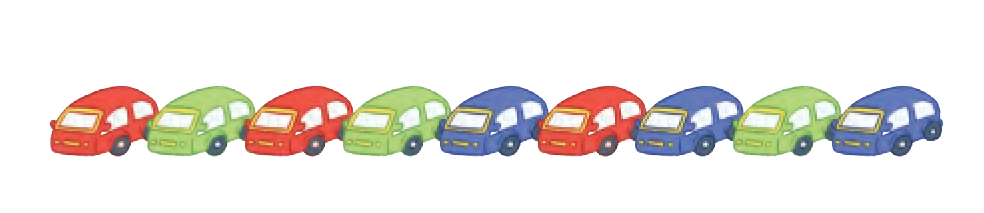 9
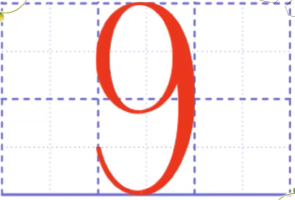 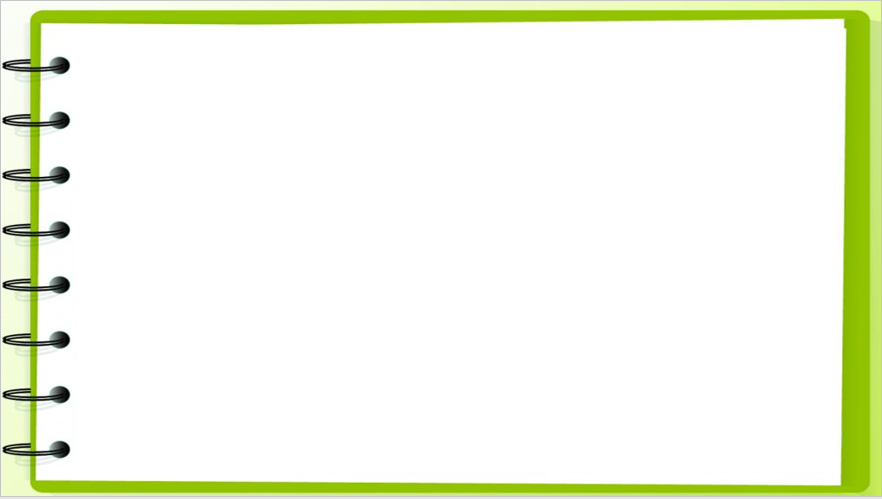 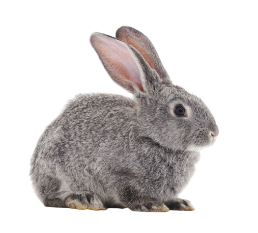 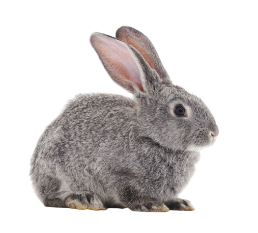 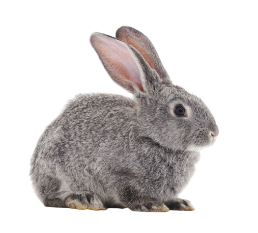 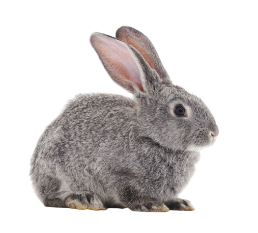 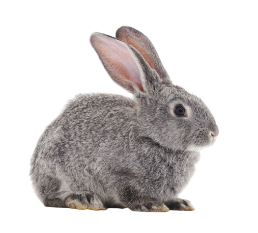 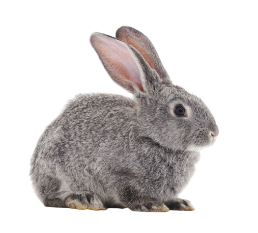 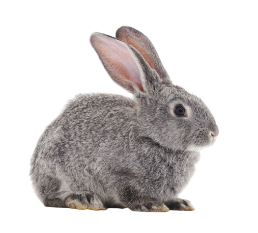 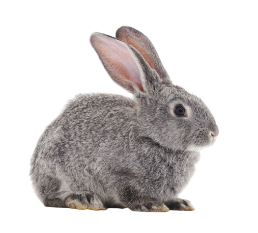 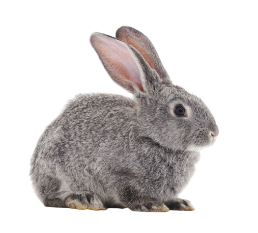 7
8
9
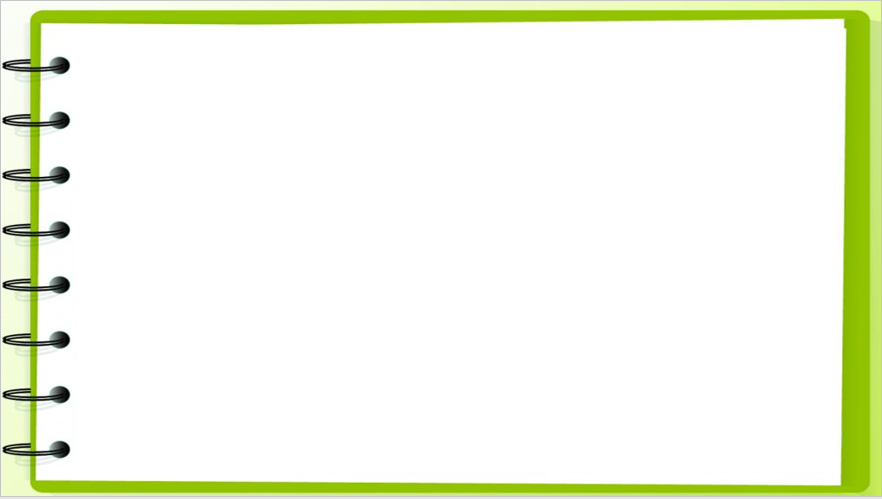 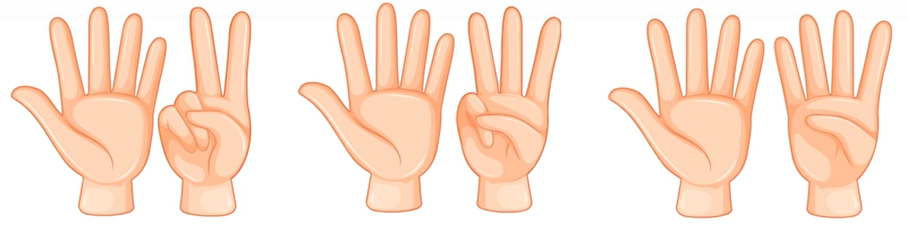 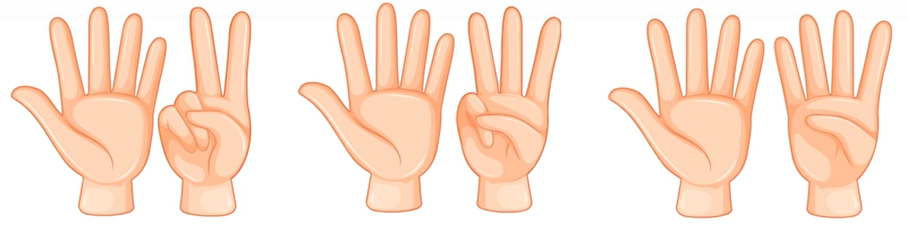 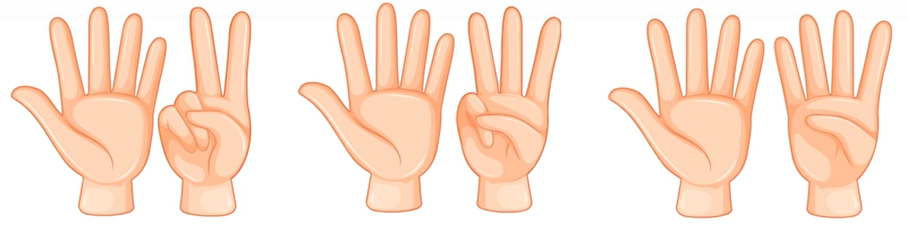 9
8
7
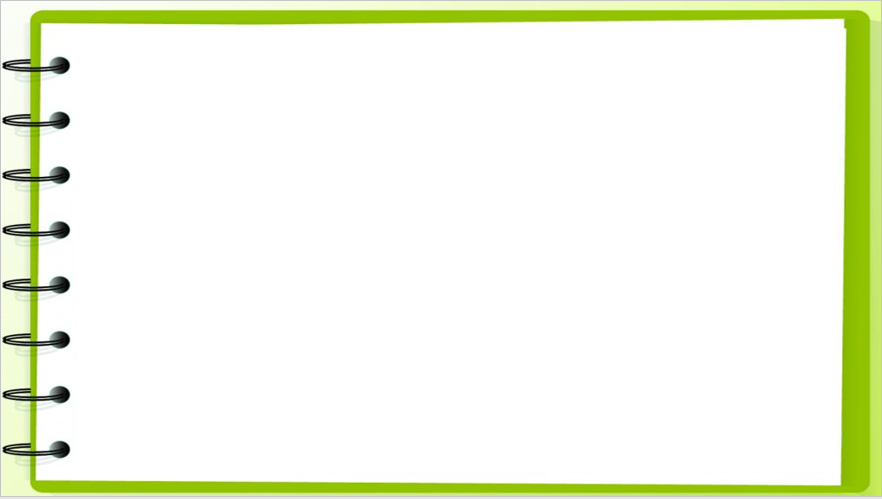 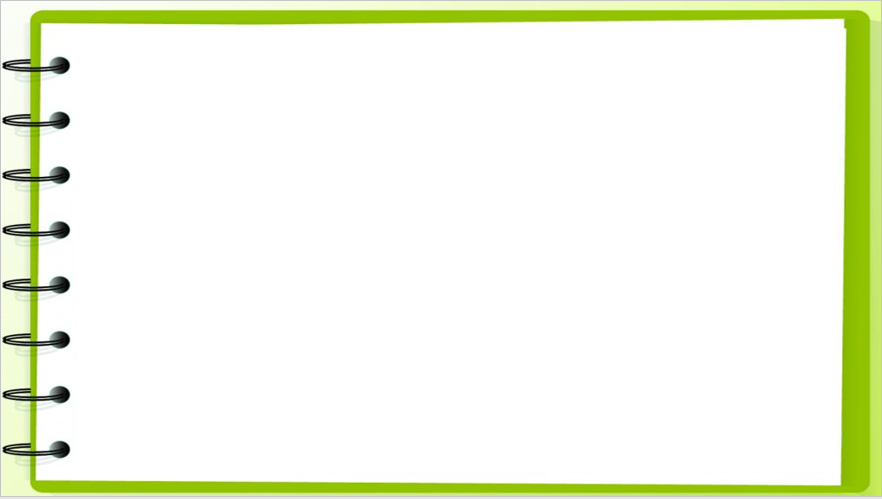 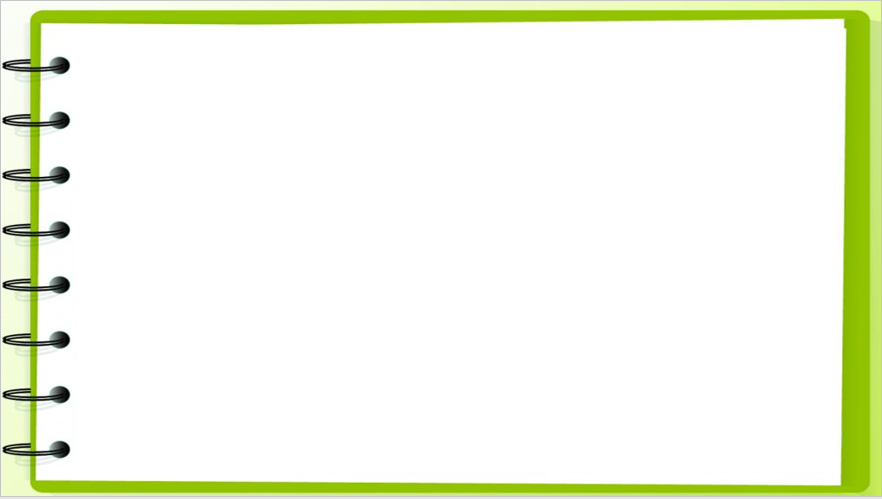 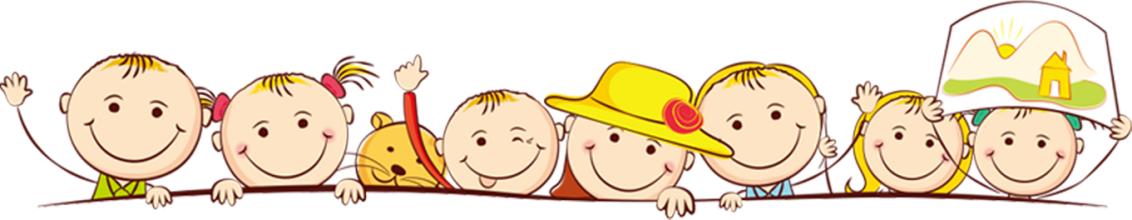 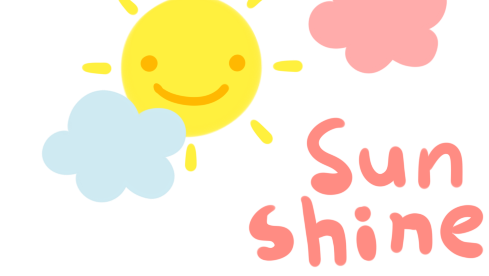 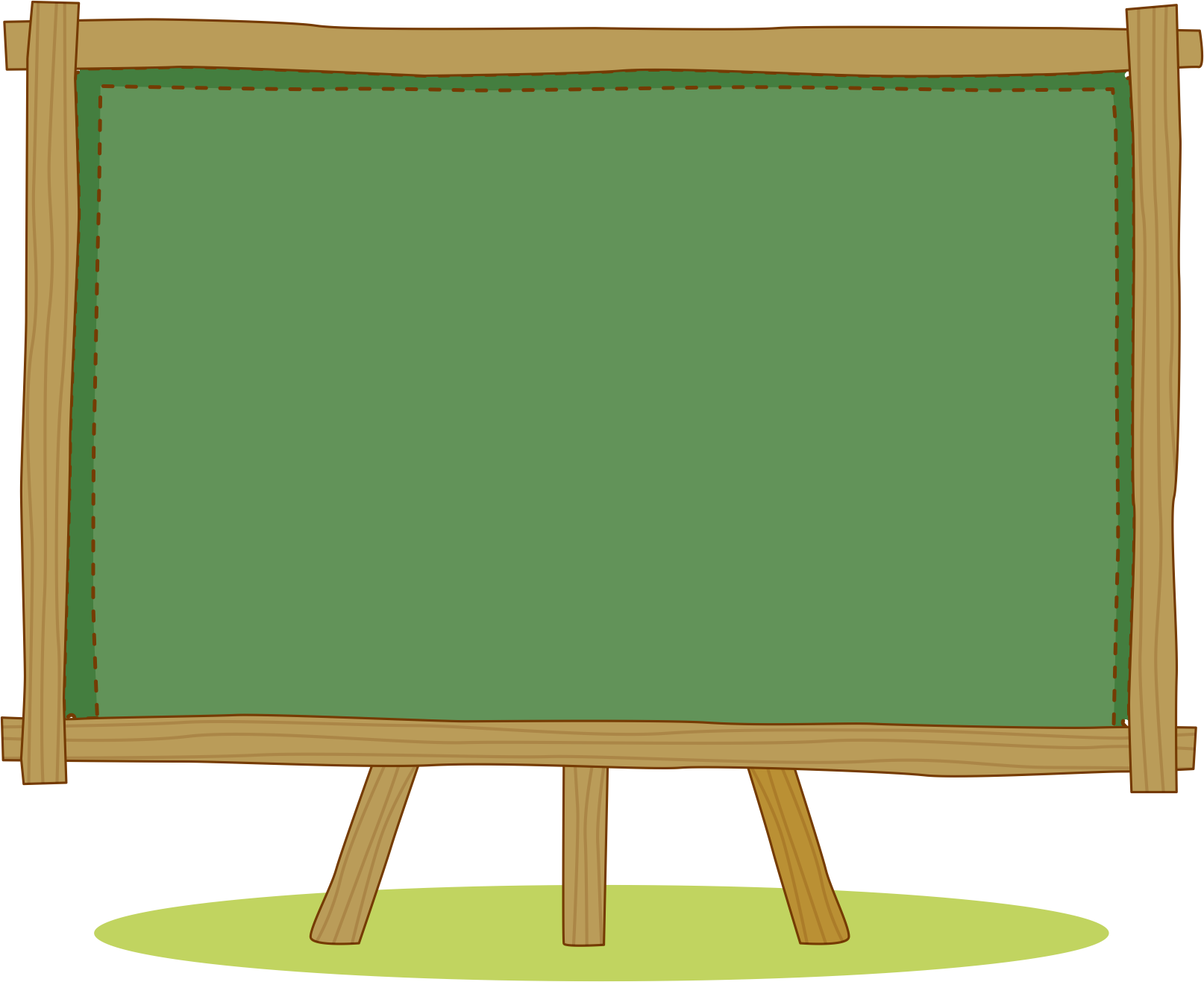 LUYỆN TẬP
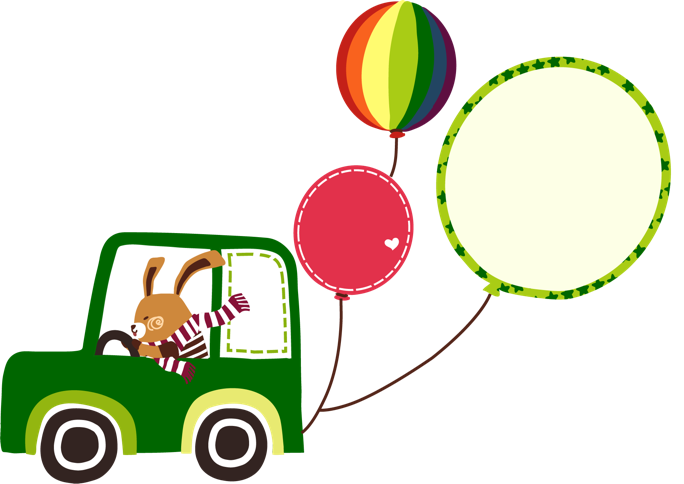 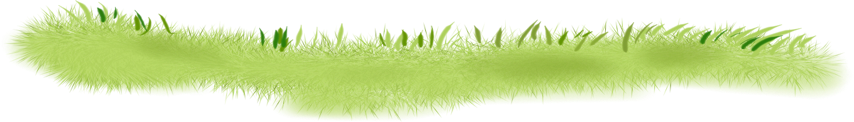 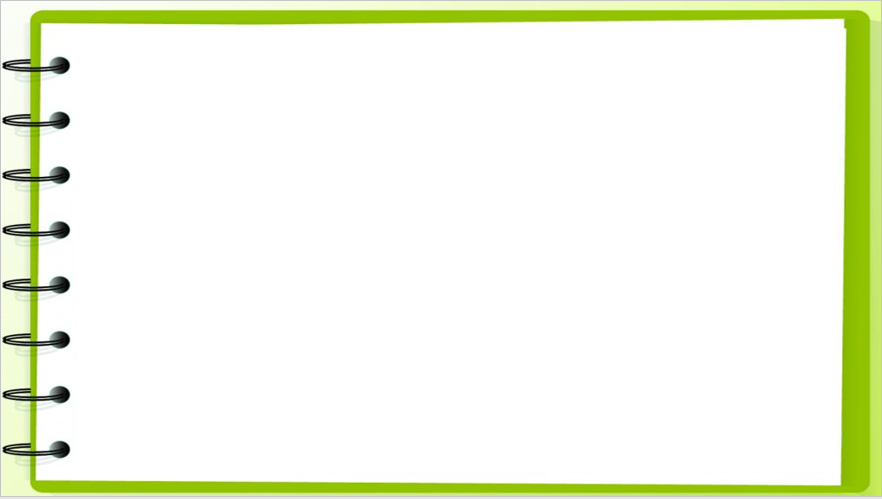 Số ?
1
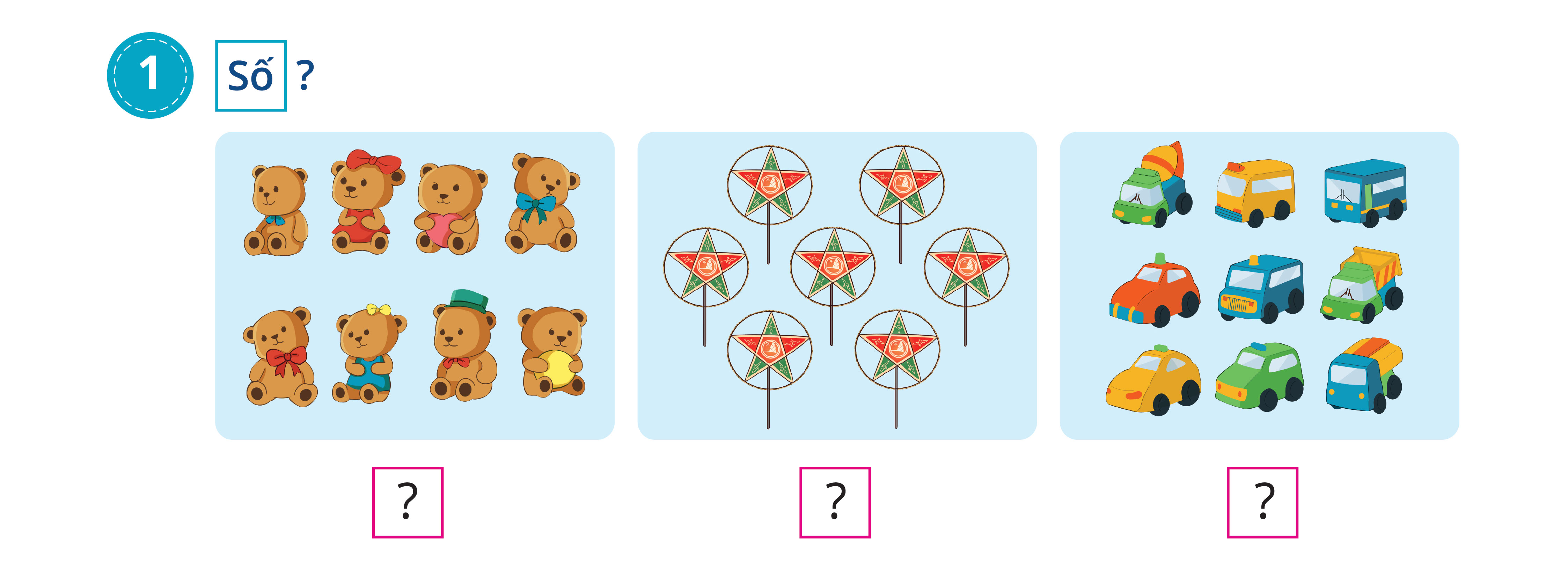 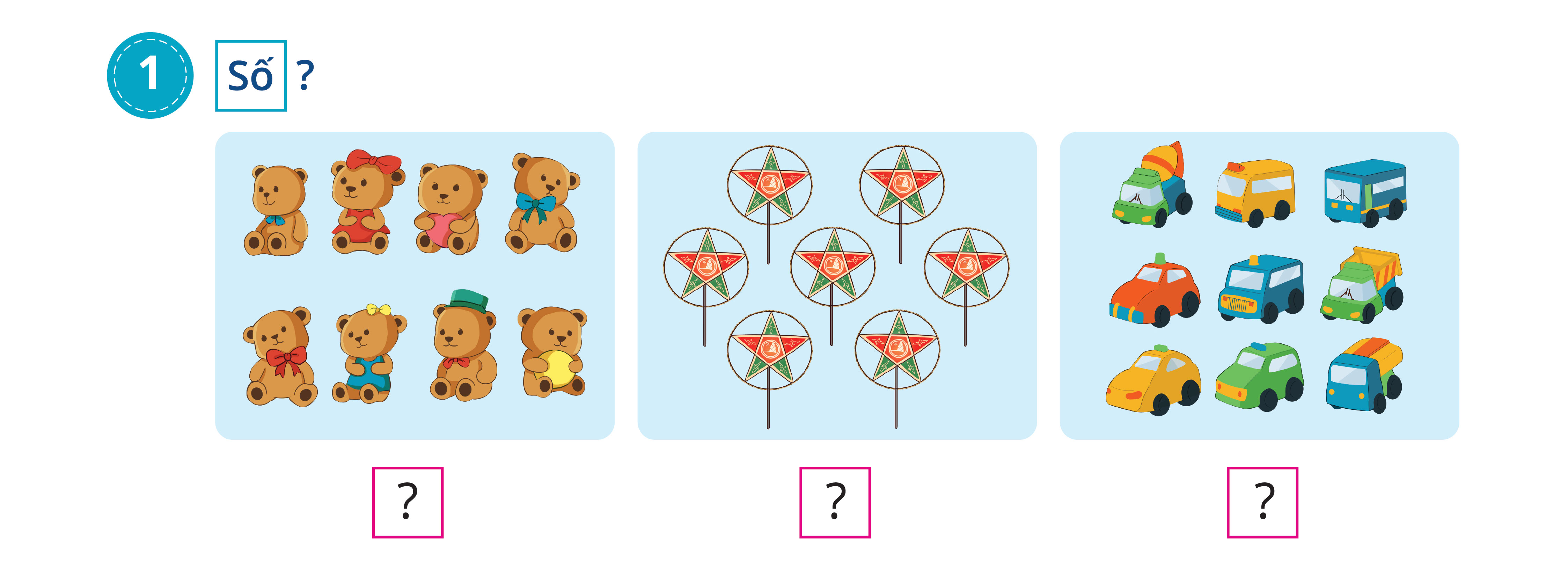 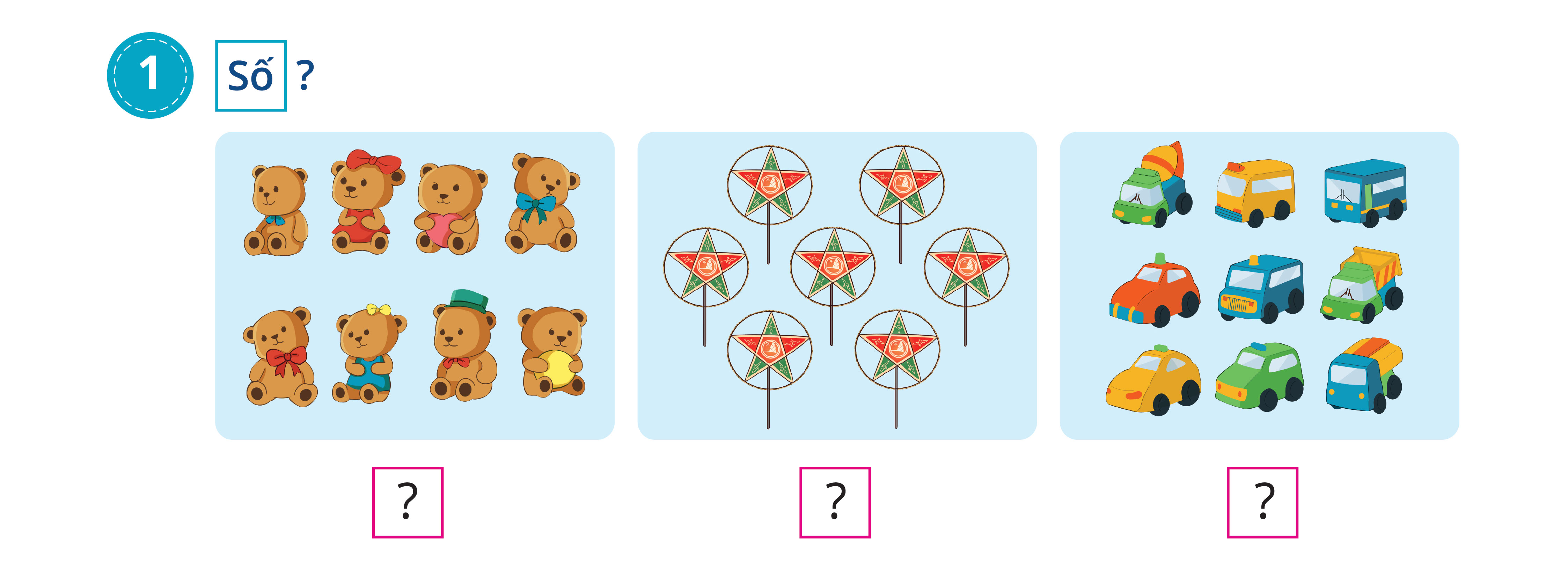 ?
7
8
?
?
9
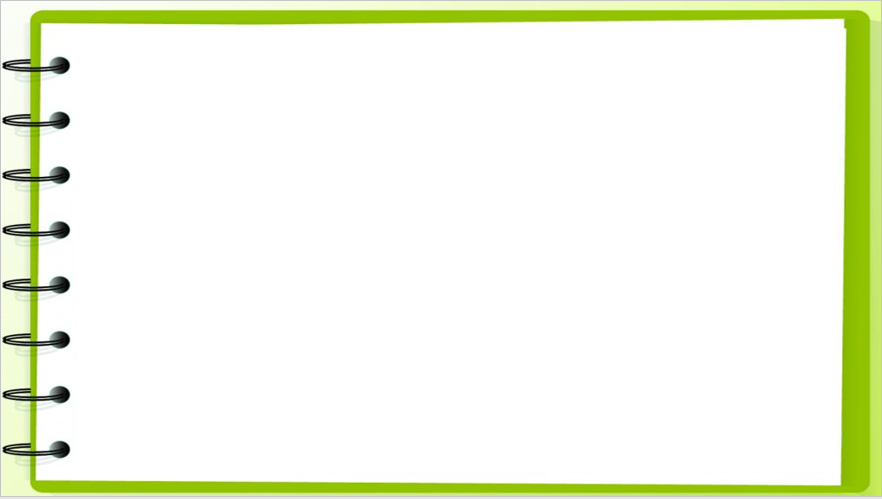 2
Vẽ số hình phù hợp ( theo mẫu ) :
8
7
9
4
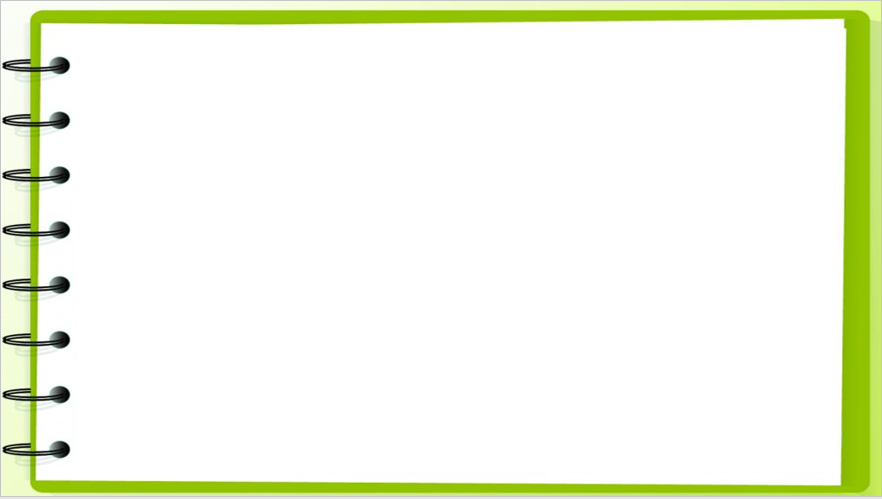 Số ?
3
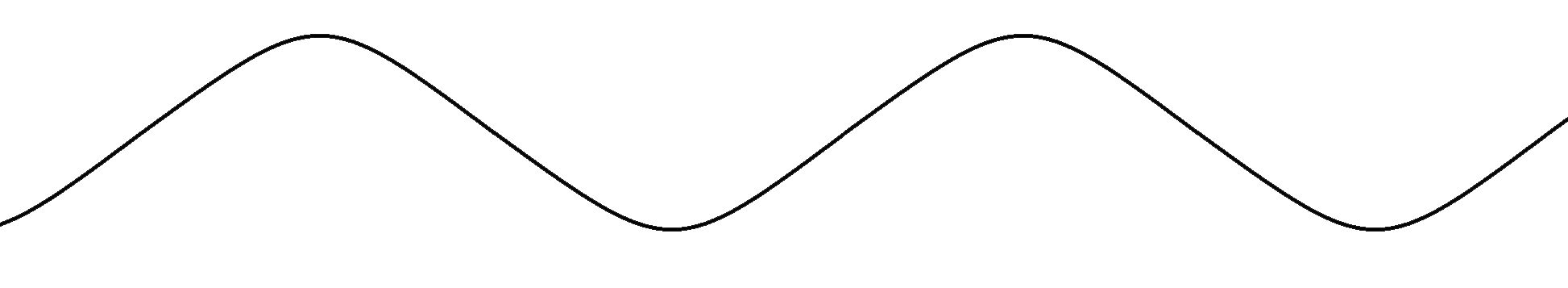 2
7
?
3
6
?
1
5
4
?
9
8
?
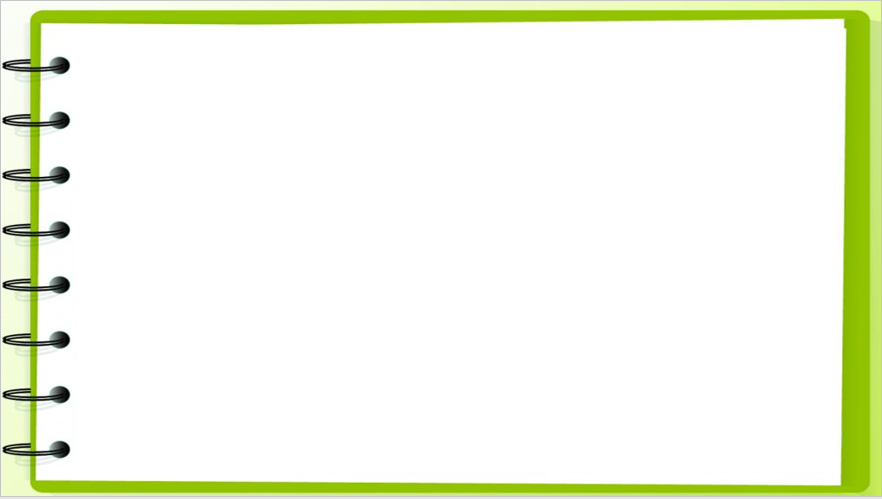 4
Số ?
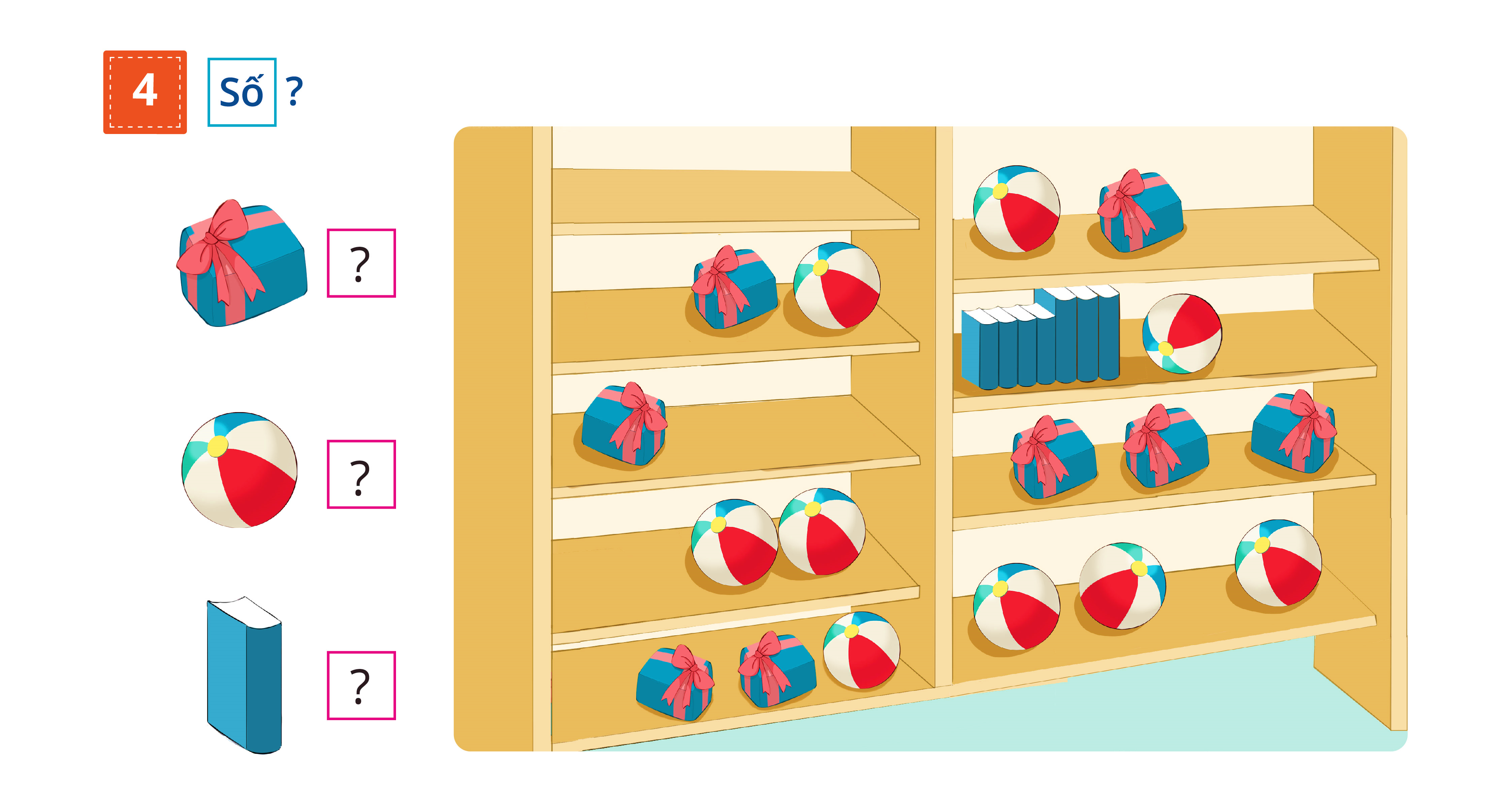 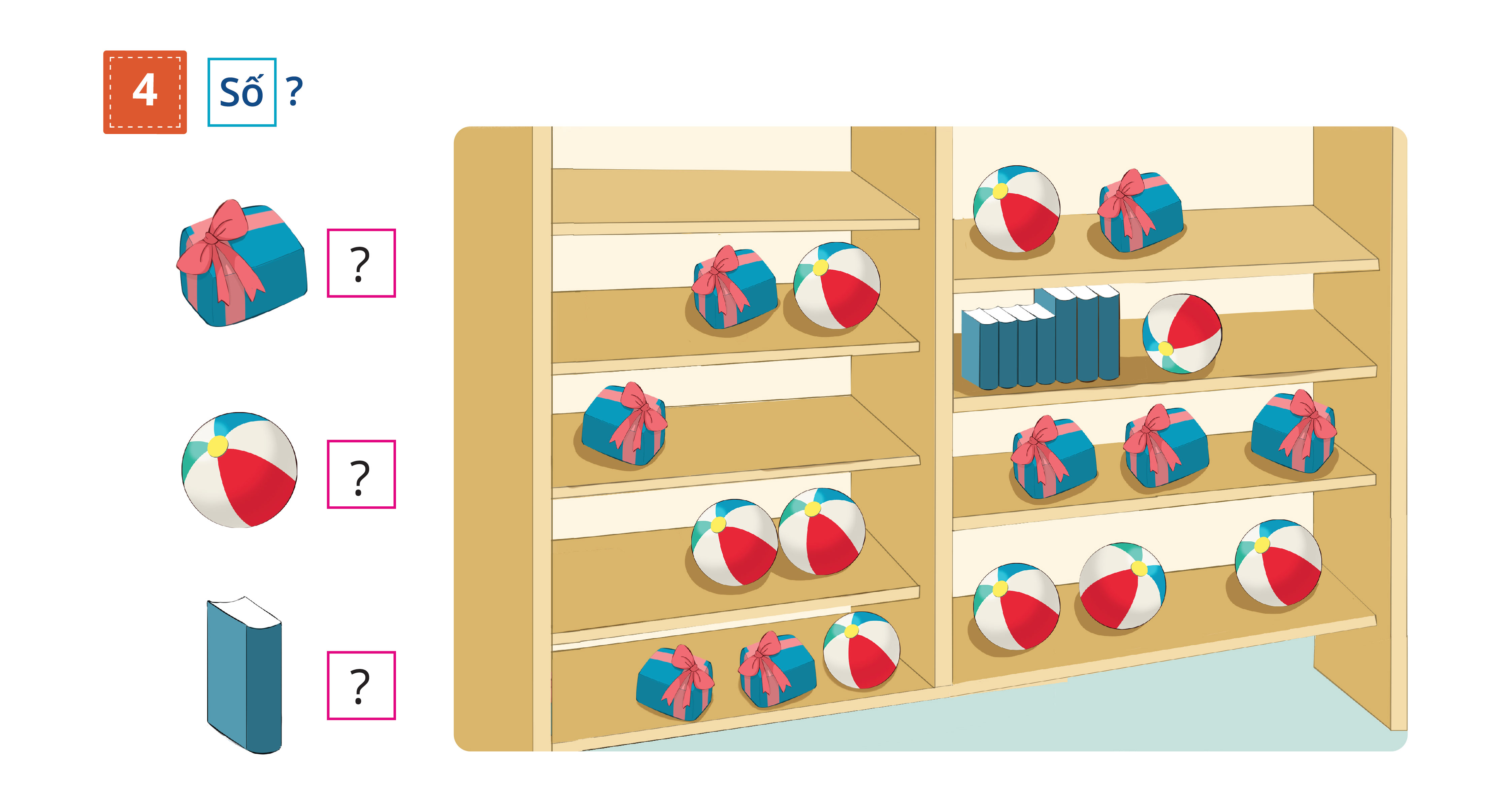 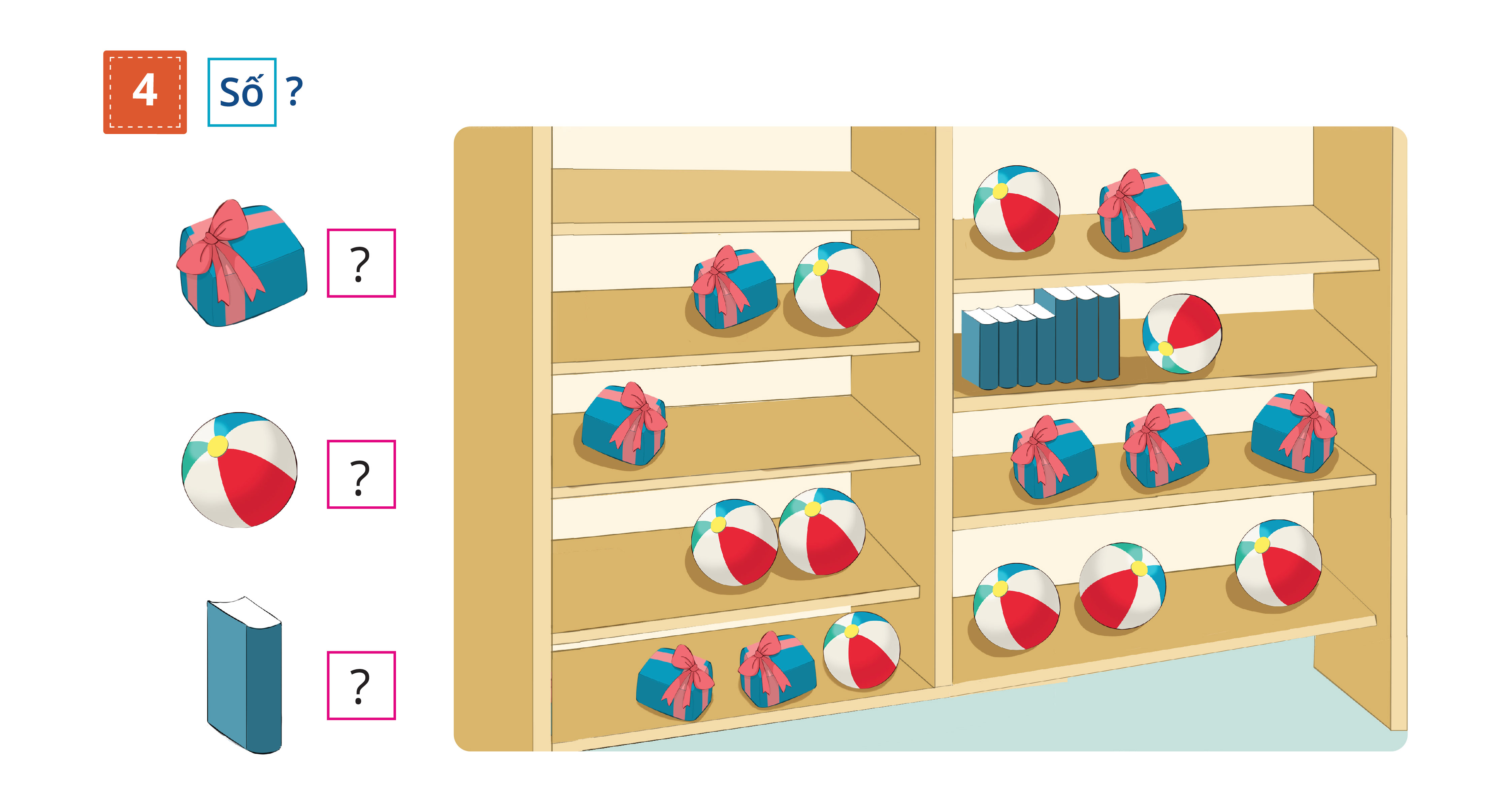 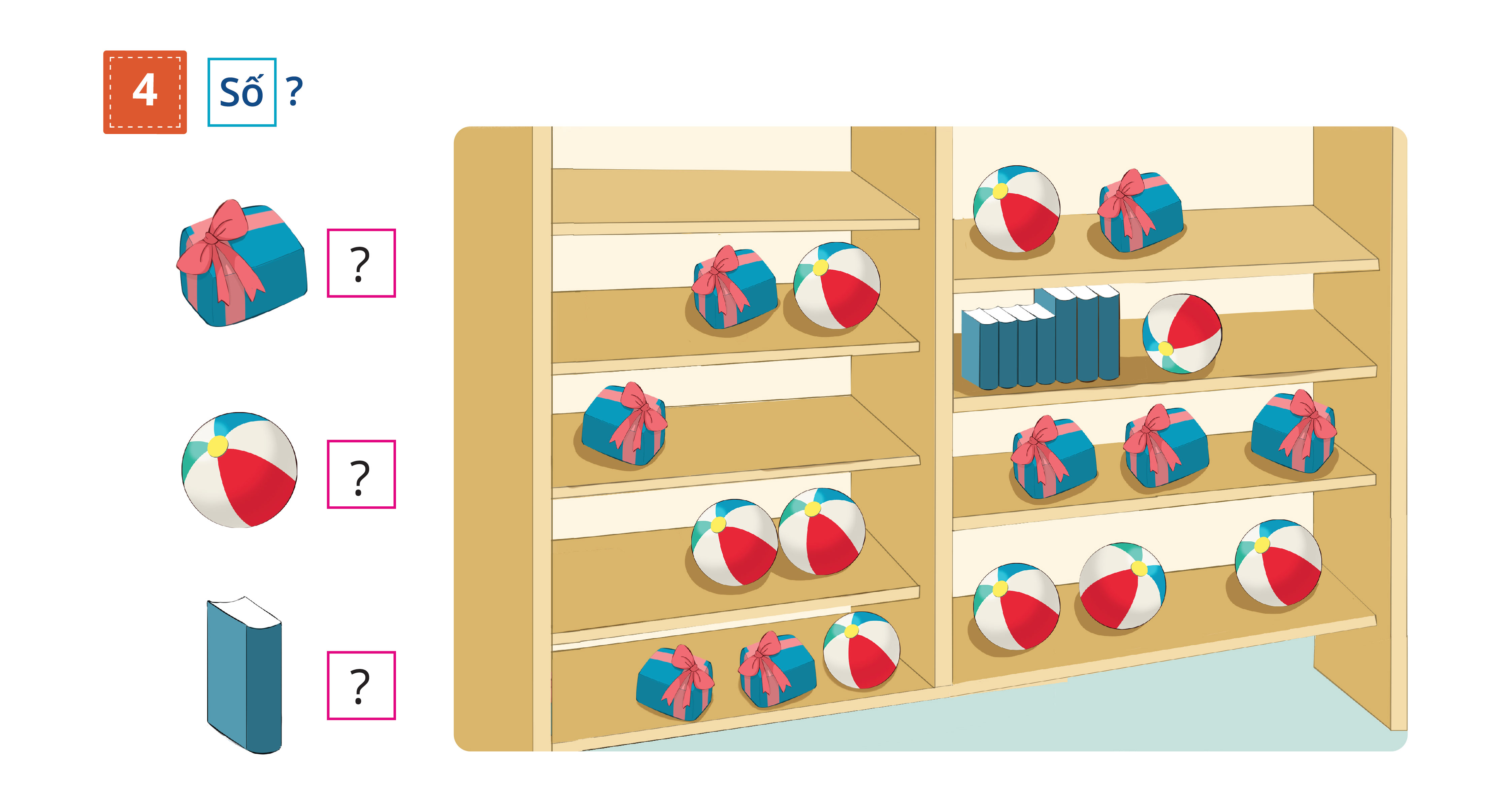 7
?
?
9
8
?
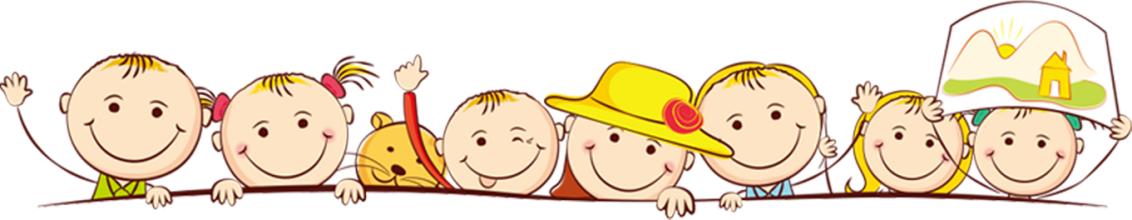 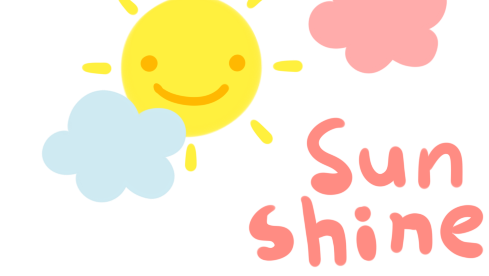 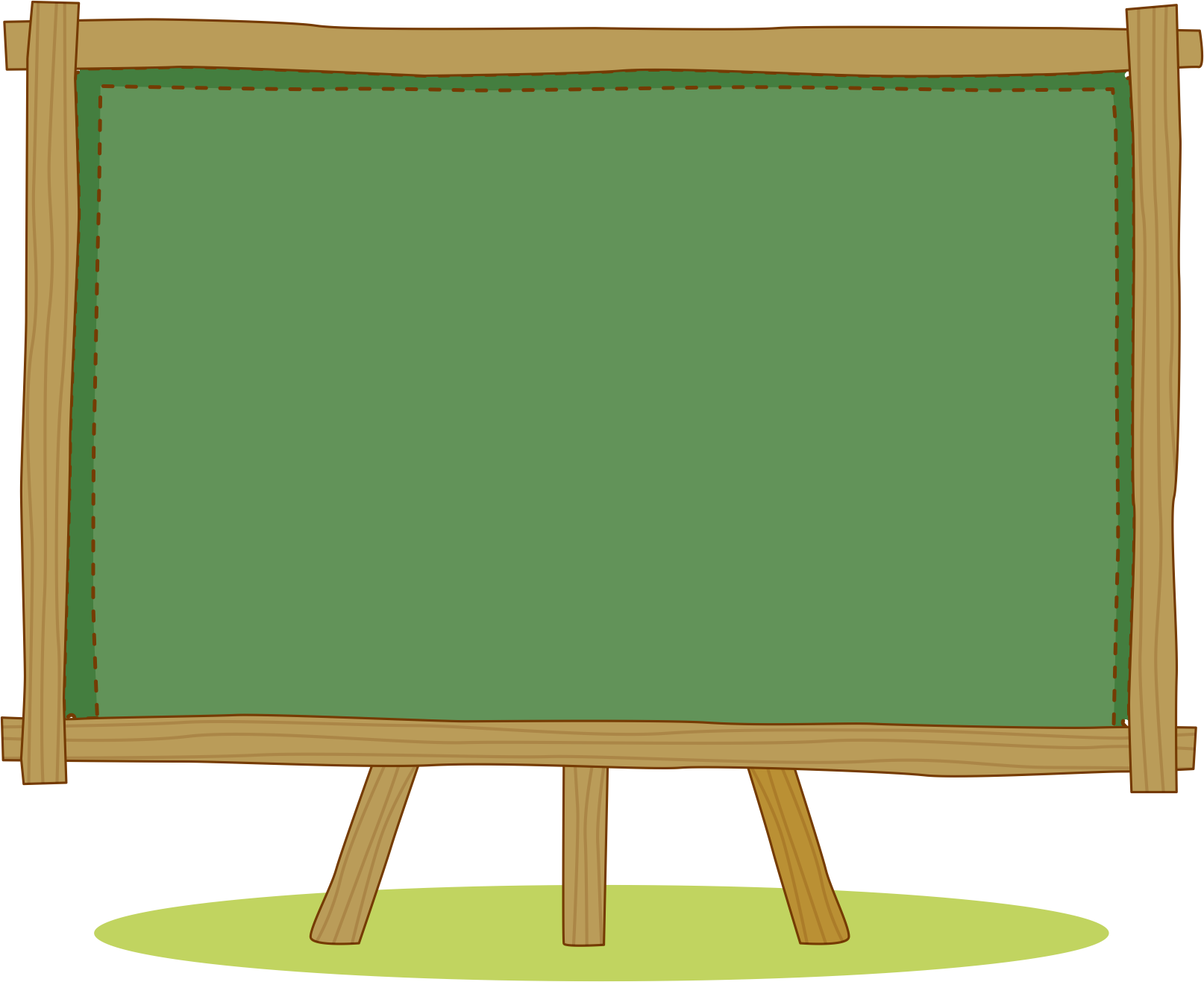 VẬN DỤNG
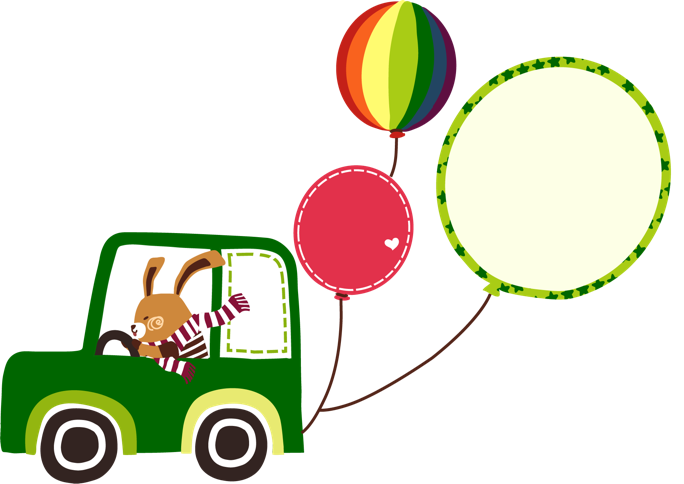 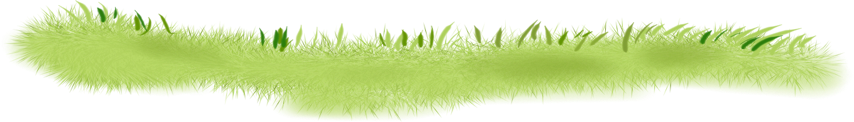 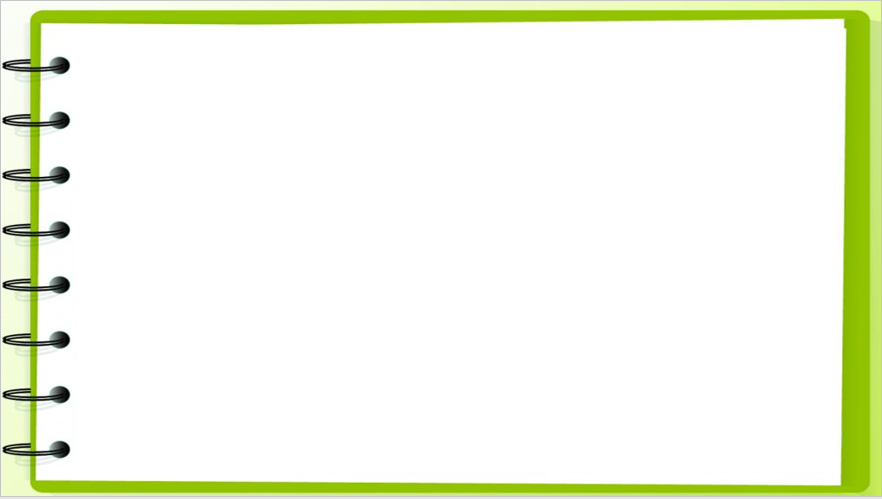 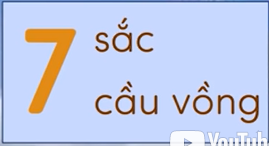 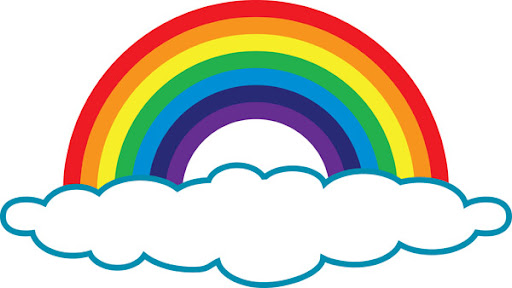 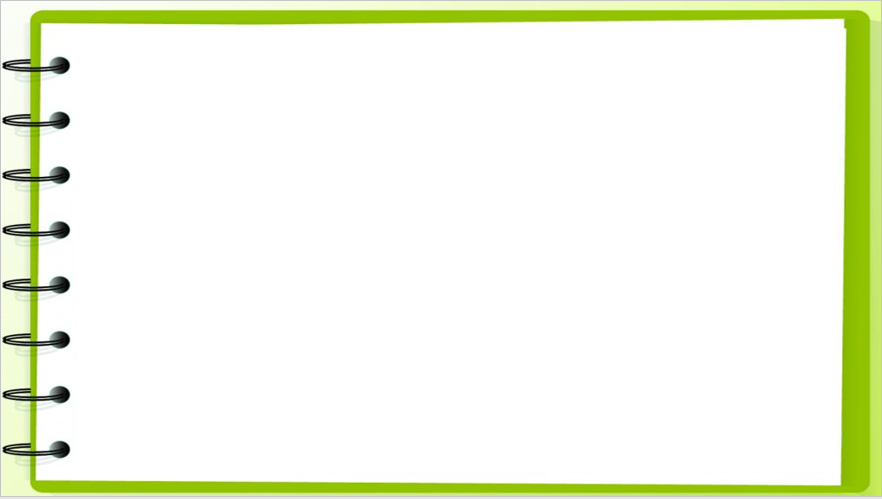 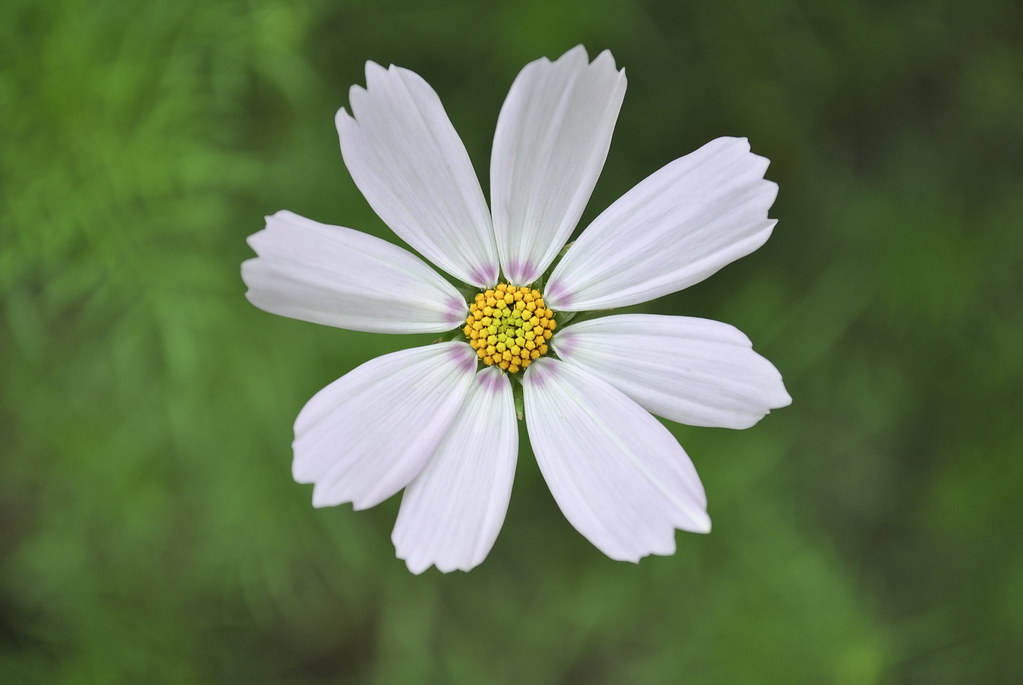 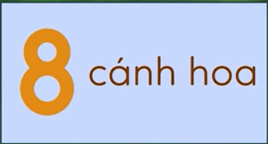 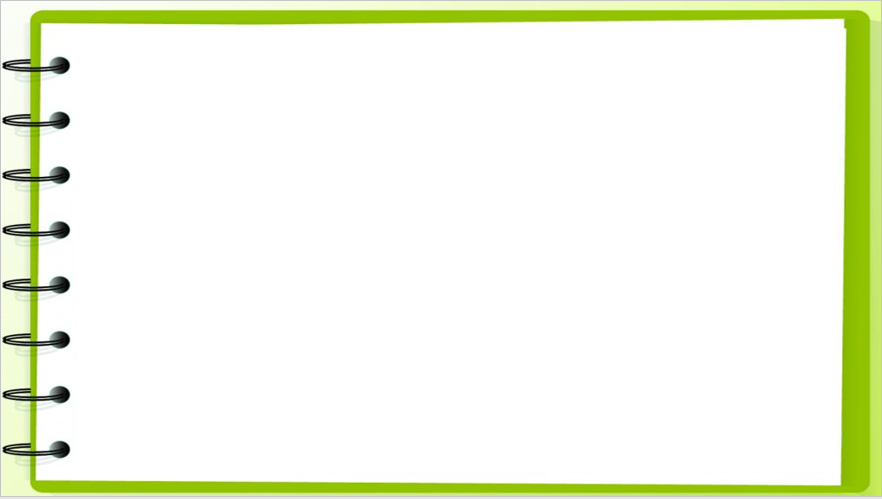 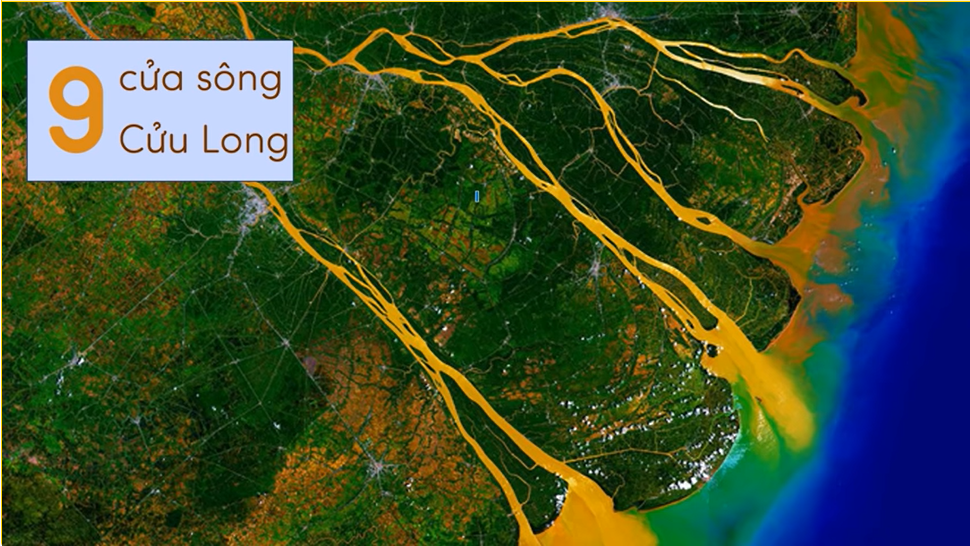 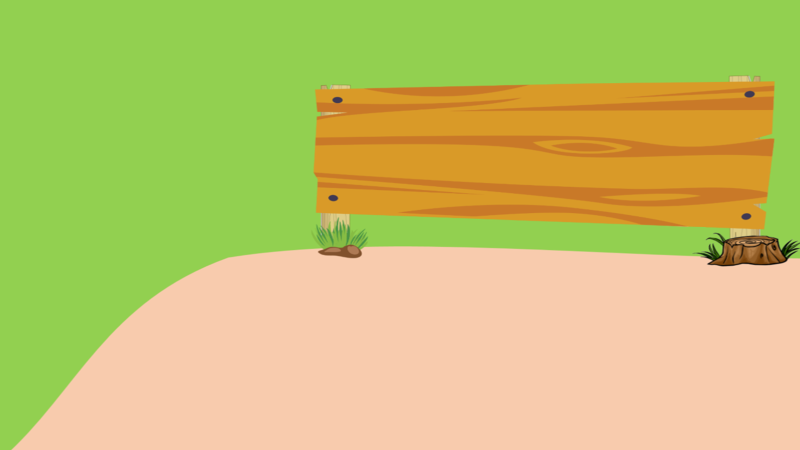 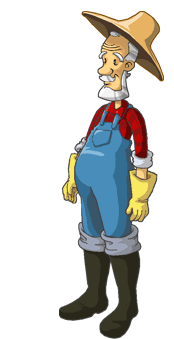 NHỔ CÀ RỐT
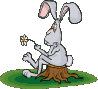 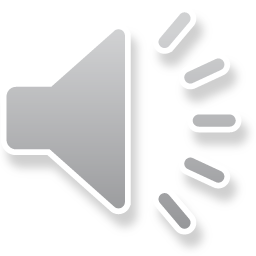 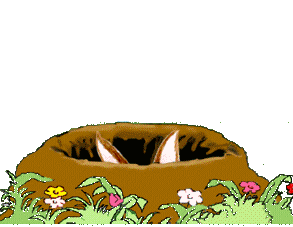 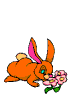 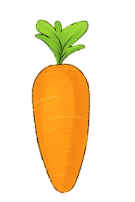 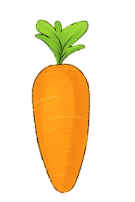 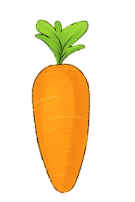 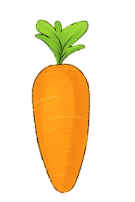 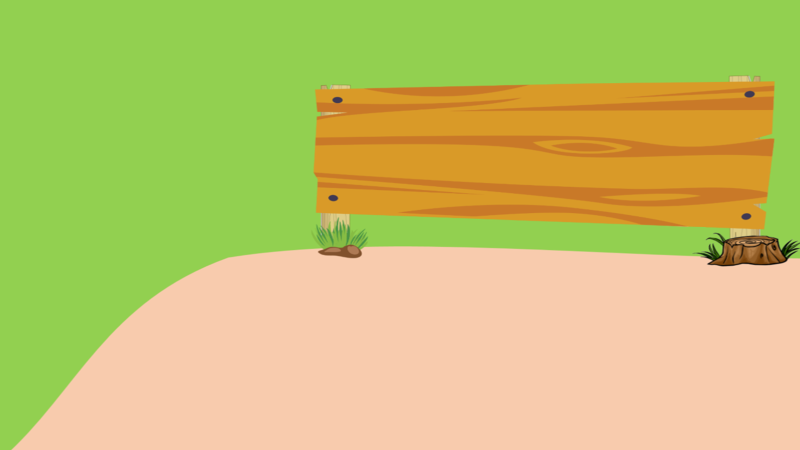 Cách chơi: 
Học sinh chọn đáp án nào bạn hãy bấm vào củ cà rốt theo đáp án đó.
Chú thỏ sẽ tự đi đến nhổ cà rốt và sẽ biết được đáp án đúng, sai.
Cuối cùng bấm vào bác nông dân sẽ ra đáp án đúng.
Bấm vào màn hình qua slide chứa câu hỏi tiếp theo.
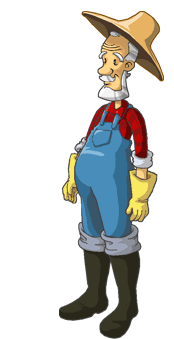 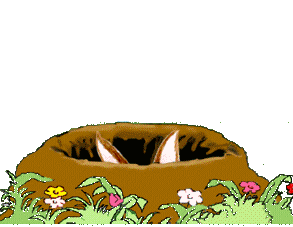 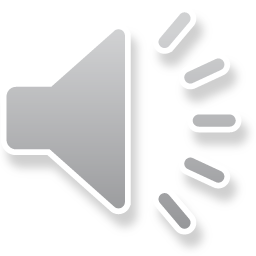 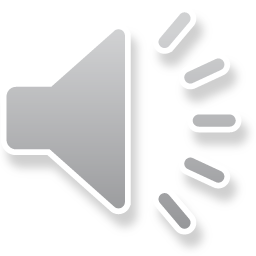 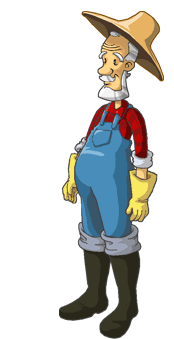 Con có dám thử không?
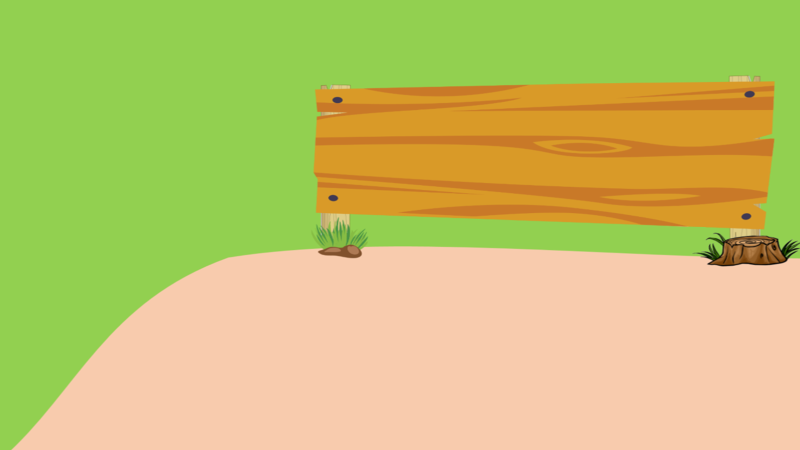 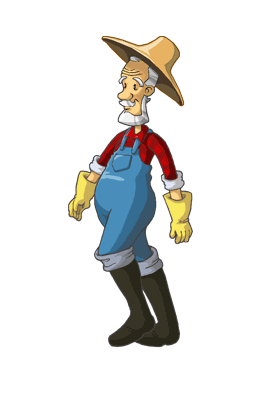 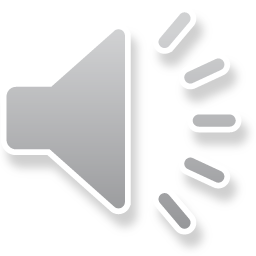 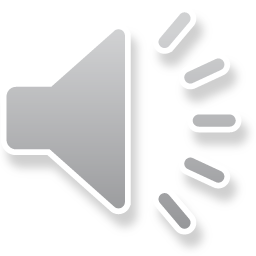 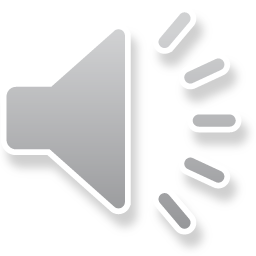 Được chứ. Nhưng để ta xem con ở trường có học hành đàng hoàng không thì ta mới cho
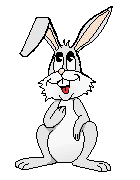 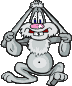 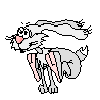 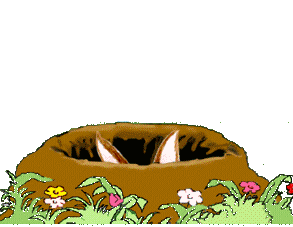 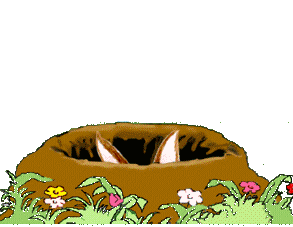 Bác ơi ! Cháu đói lắm bác cho cháu củ cà rốt được không ạ ?
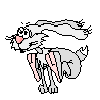 Dạ. Con đồng ý
Giờ ta sẽ cho con tự nhổ cà rốt
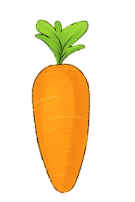 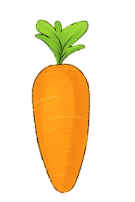 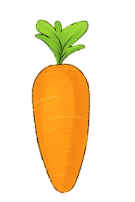 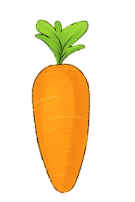 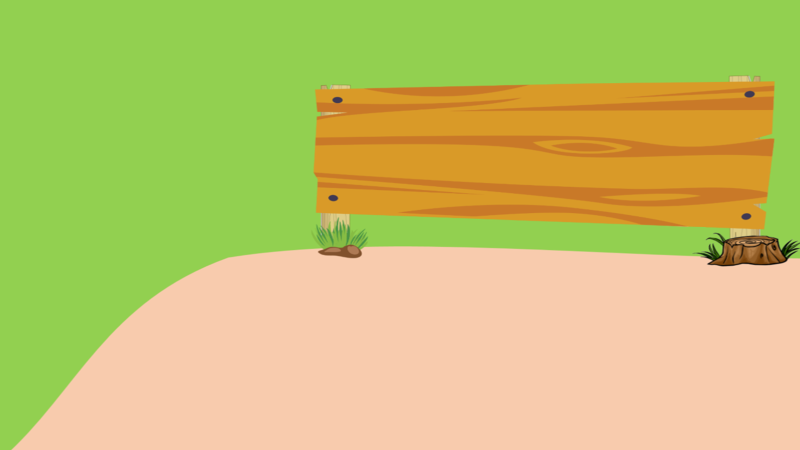 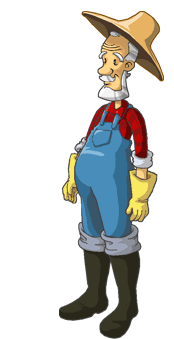 Đâu là số chín?
A. 9
B. 8
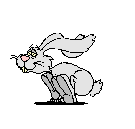 C. 7
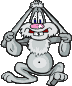 D. 6
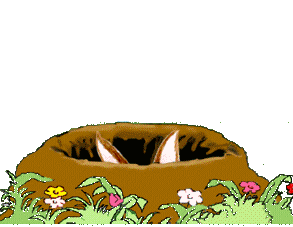 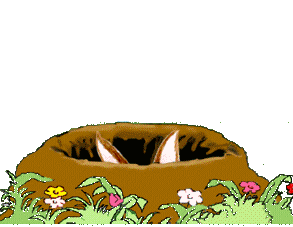 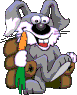 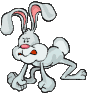 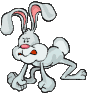 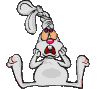 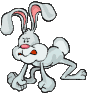 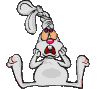 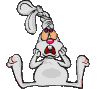 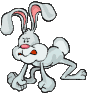 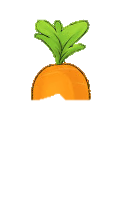 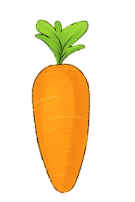 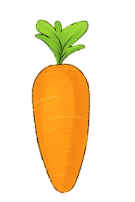 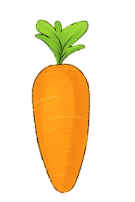 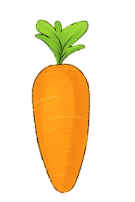 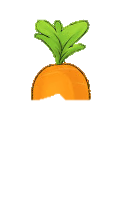 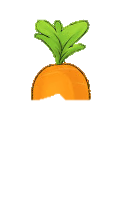 A                 B                 C                 D
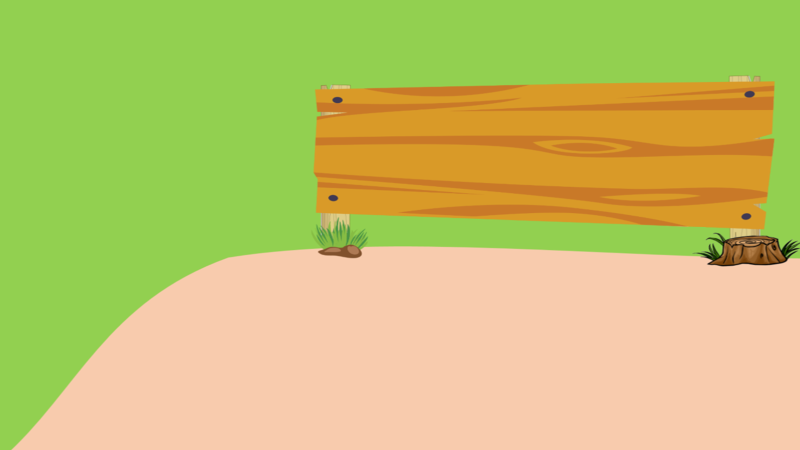 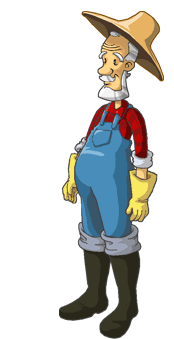 Đâu là số tám?
B. 8
A. 9
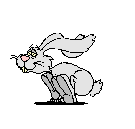 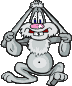 D. 6
C. 7
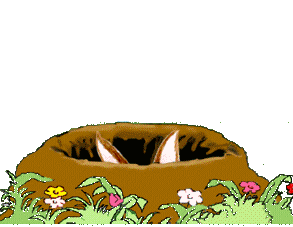 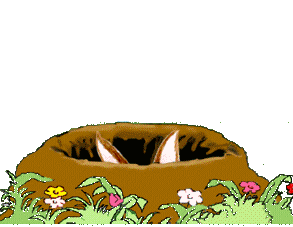 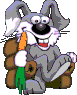 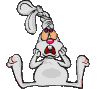 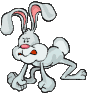 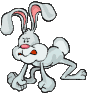 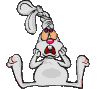 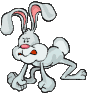 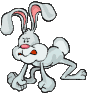 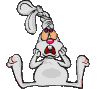 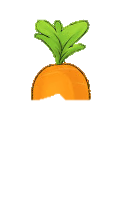 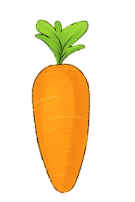 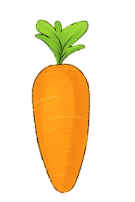 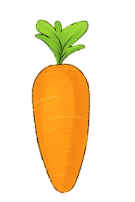 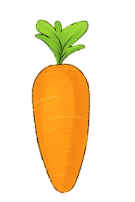 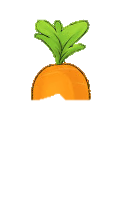 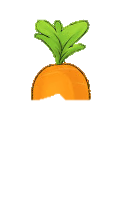 A                B                  C                 D
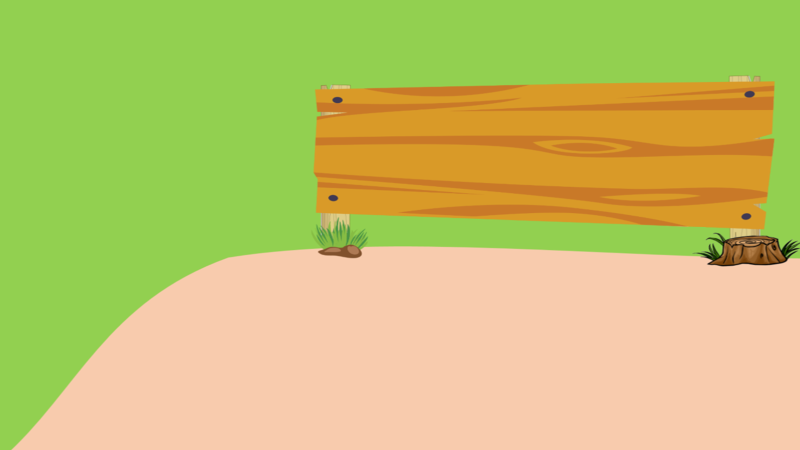 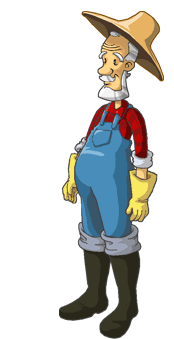 Đâu là số bảy?
B. 8
A. 9
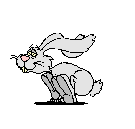 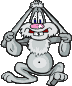 D. 6
C. 7
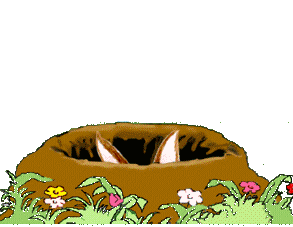 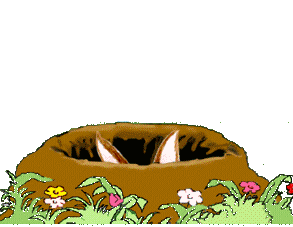 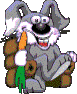 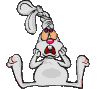 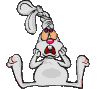 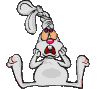 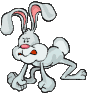 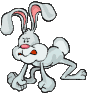 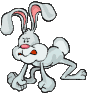 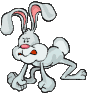 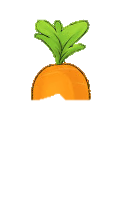 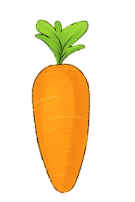 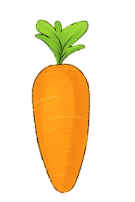 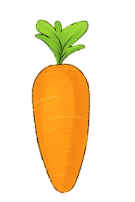 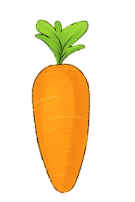 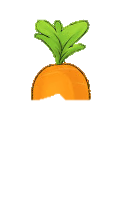 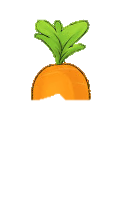 A                B                  C                 D
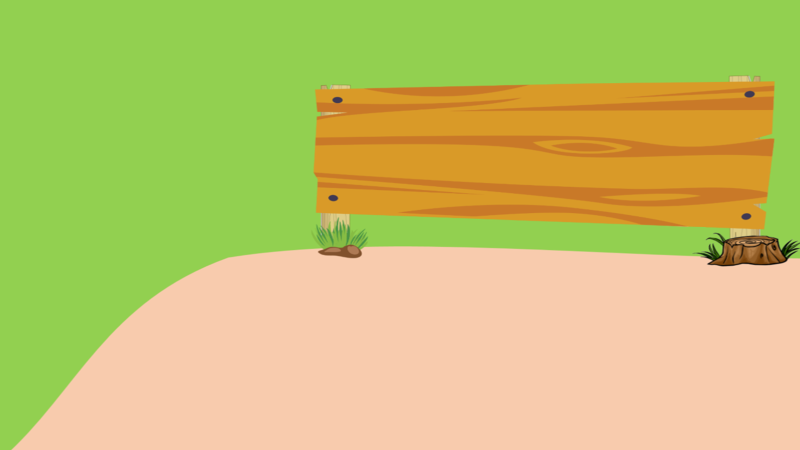 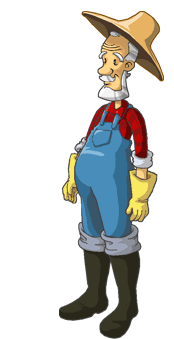 Số nào còn thiếu ở dấu ba chấm: 7 ; … ; 9
B. 8
A. 9
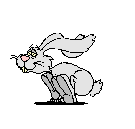 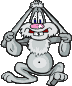 D. 6
C. 7
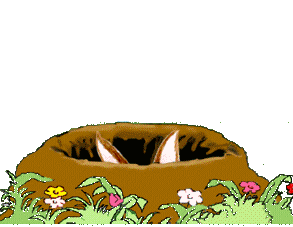 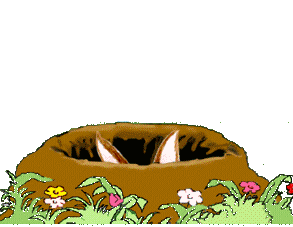 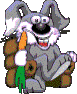 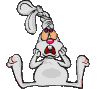 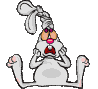 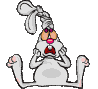 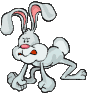 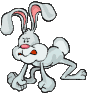 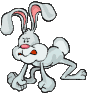 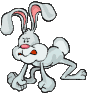 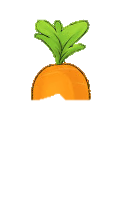 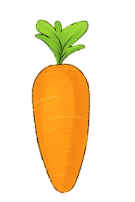 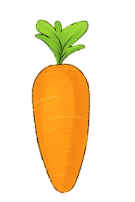 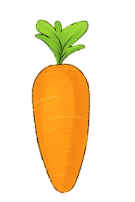 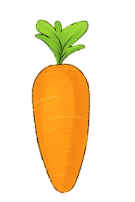 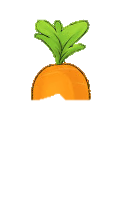 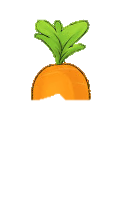 A                B                  C                 D
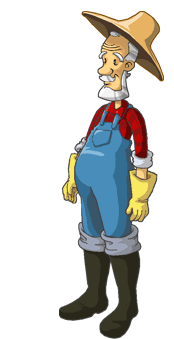 Số nào đứng trước số tám?
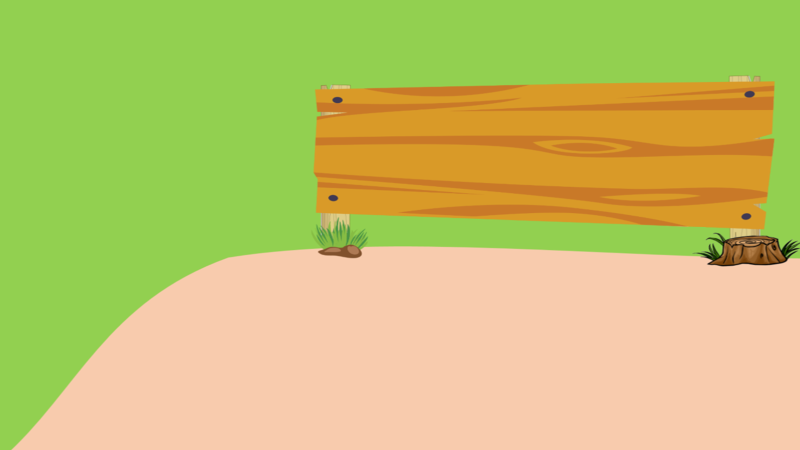 B. 7
A. 9
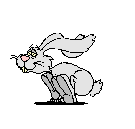 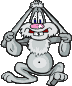 D. 6
C. 8
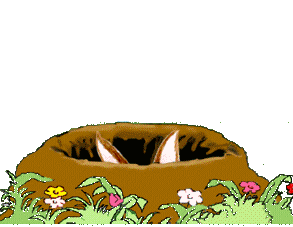 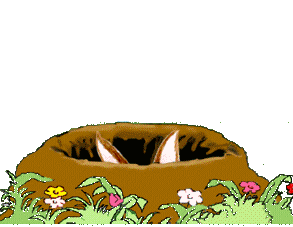 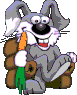 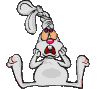 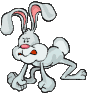 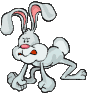 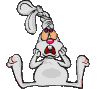 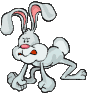 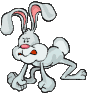 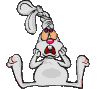 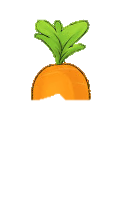 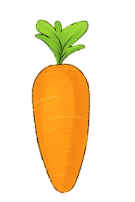 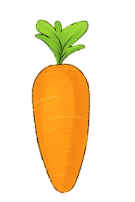 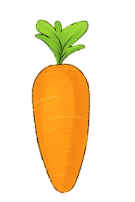 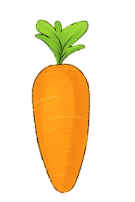 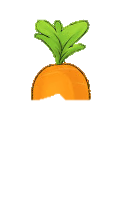 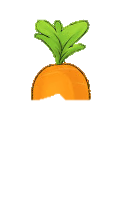 A                 B                 C                D
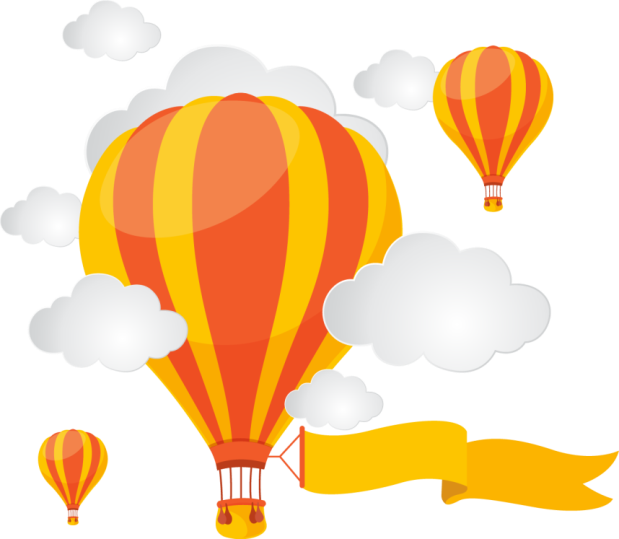 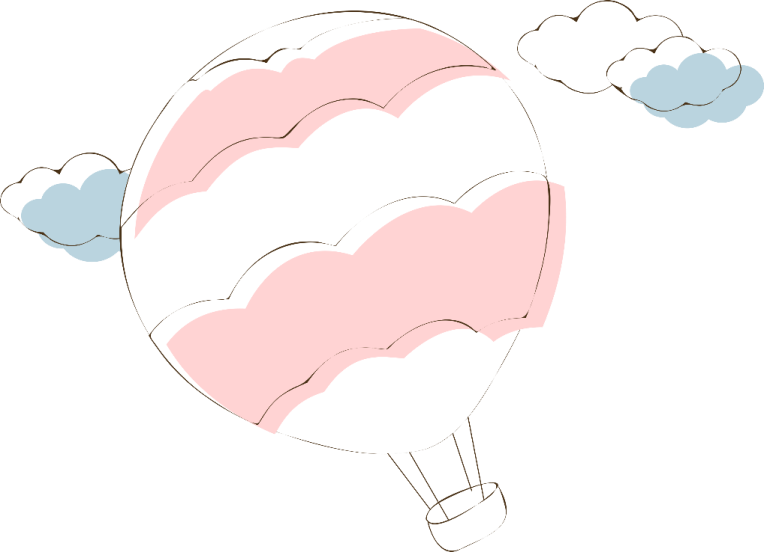 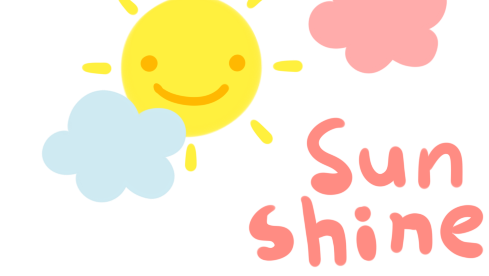 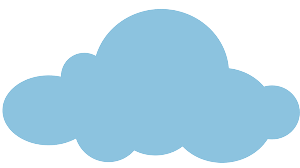 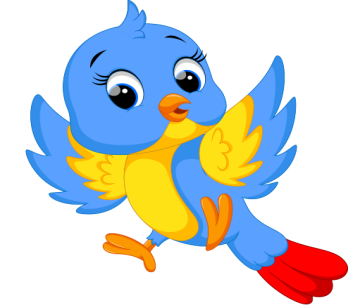 Tạm biệt và hẹn gặp lại!
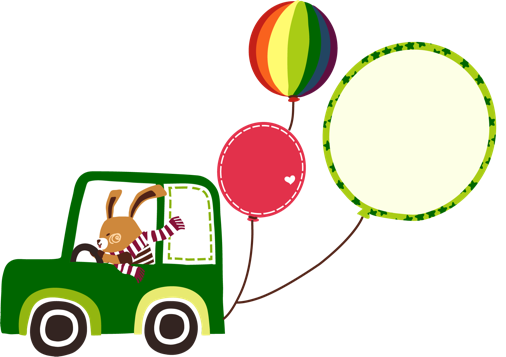 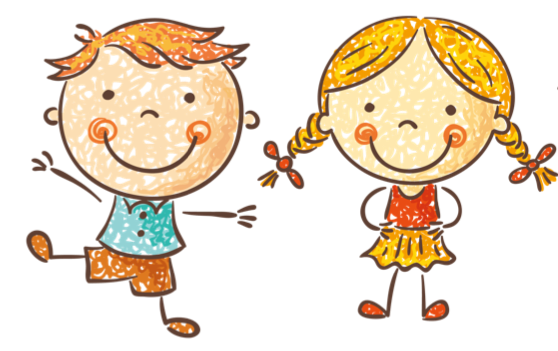 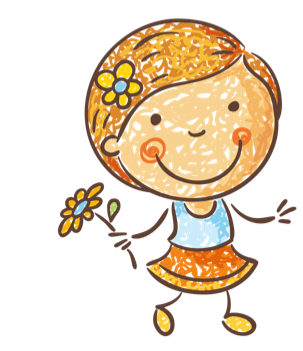 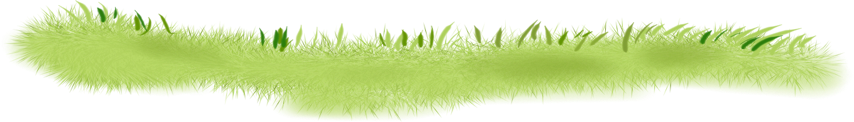 Hoc10 chúc các em học tốt!